Service-Angebote auf den Internetseiten der Fabrikate  Dezember 2024
Alfa Romeo
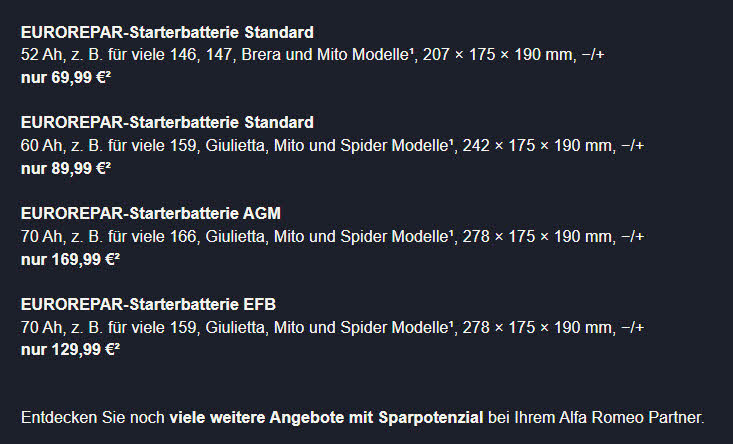 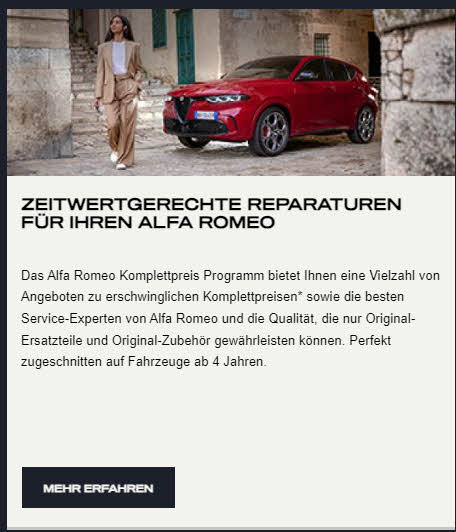 Audi
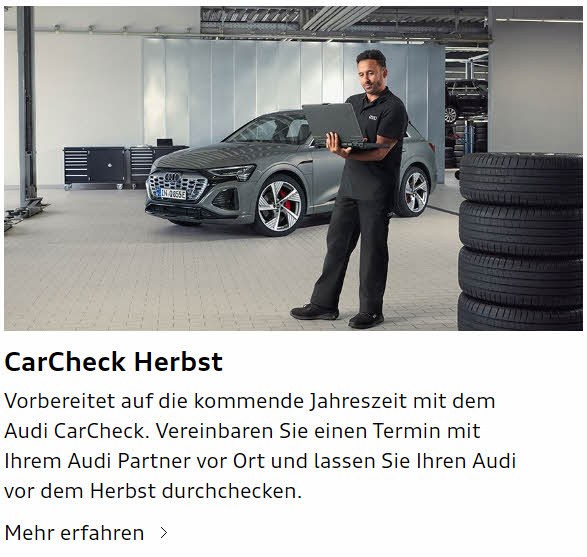 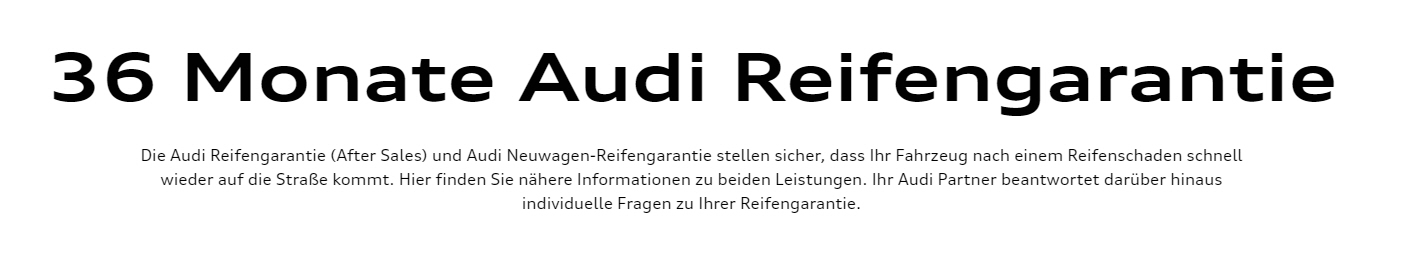 NEU
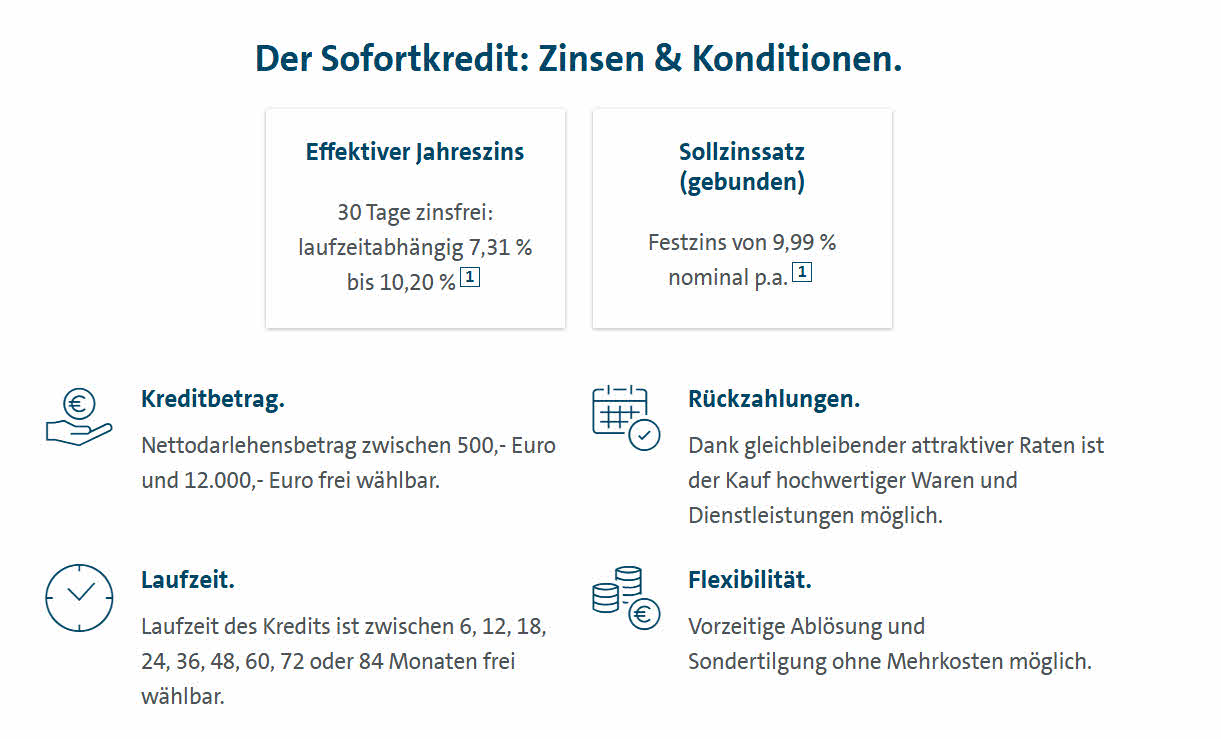 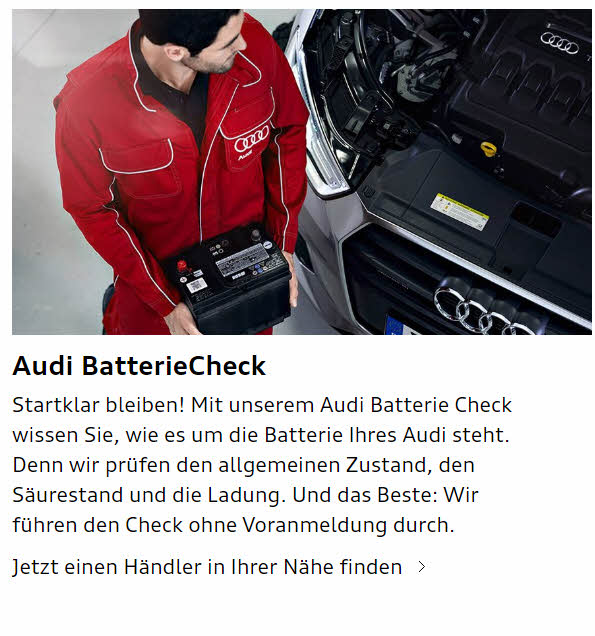 BMW
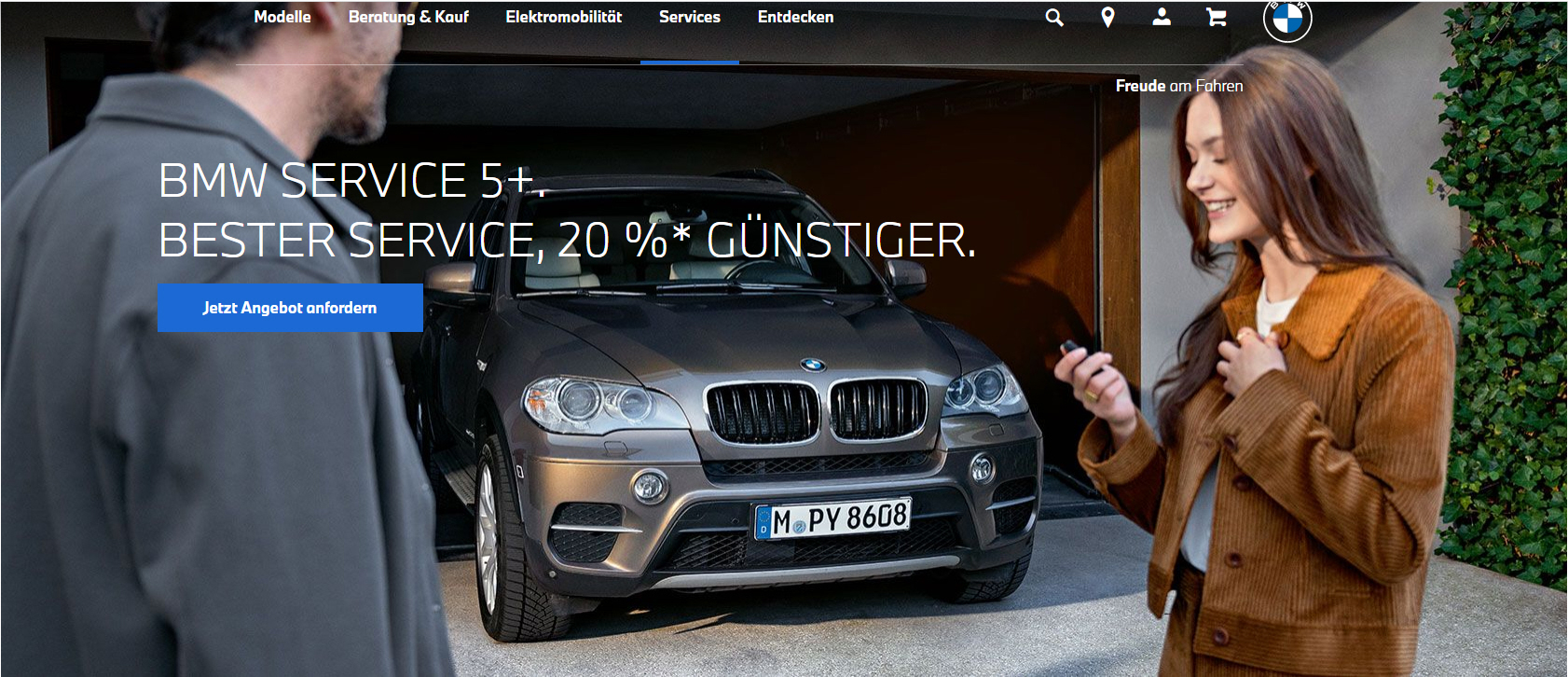 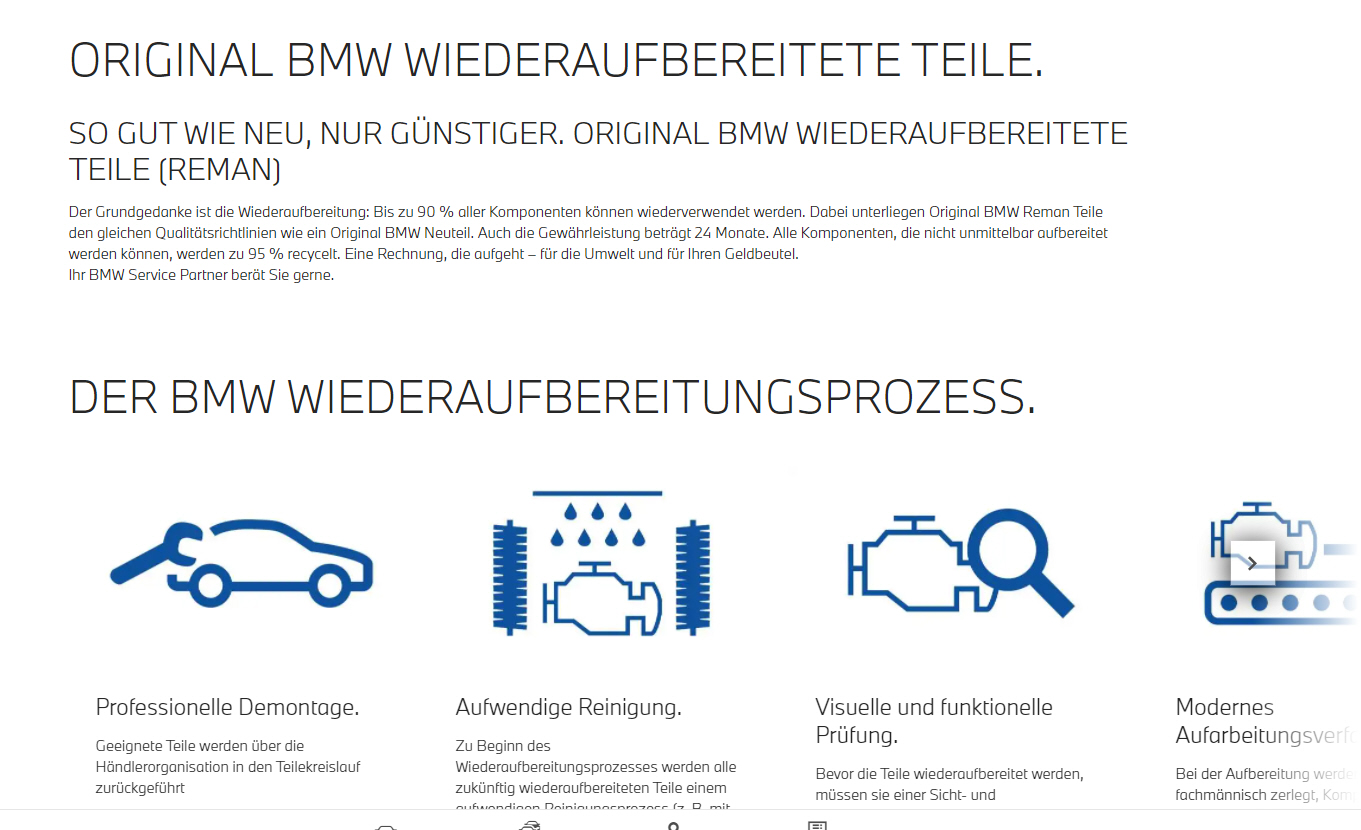 Citroën
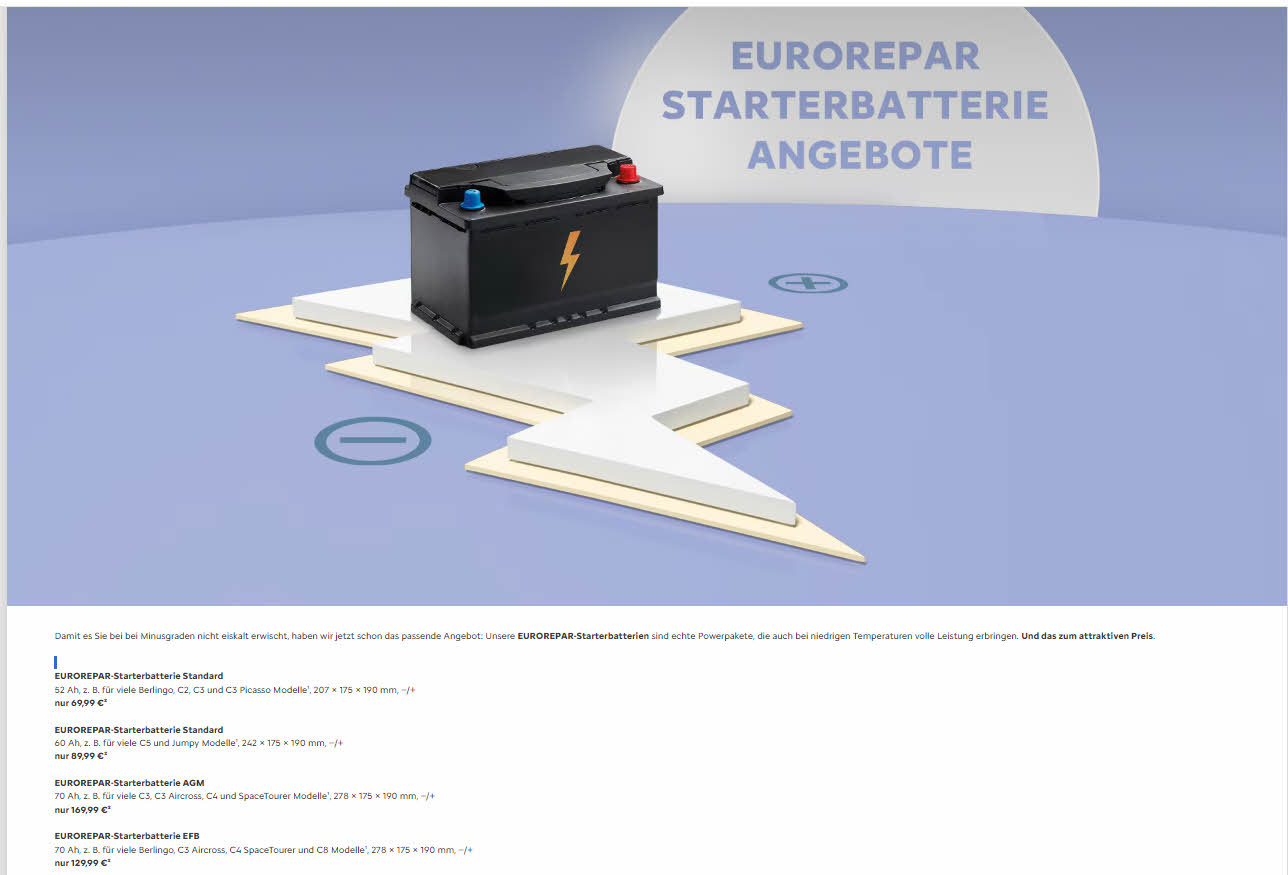 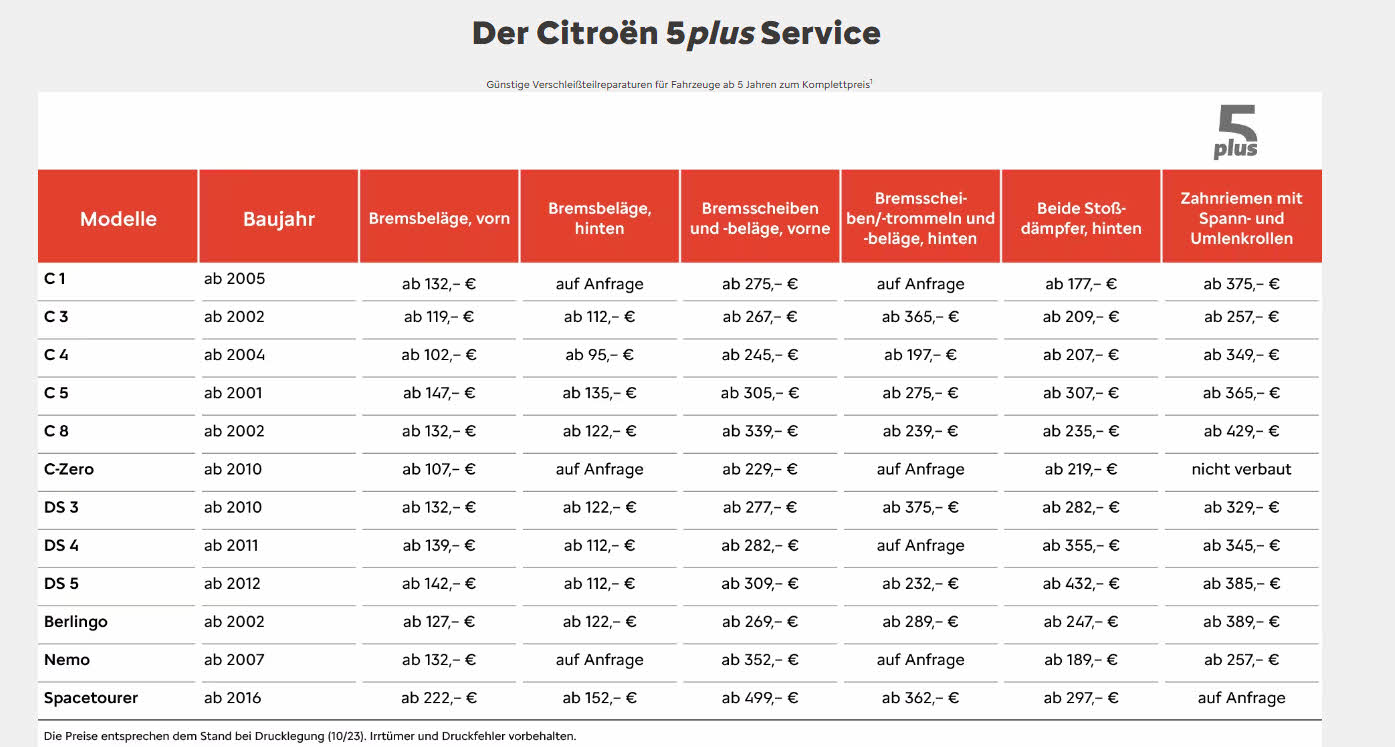 Cupra
NEU
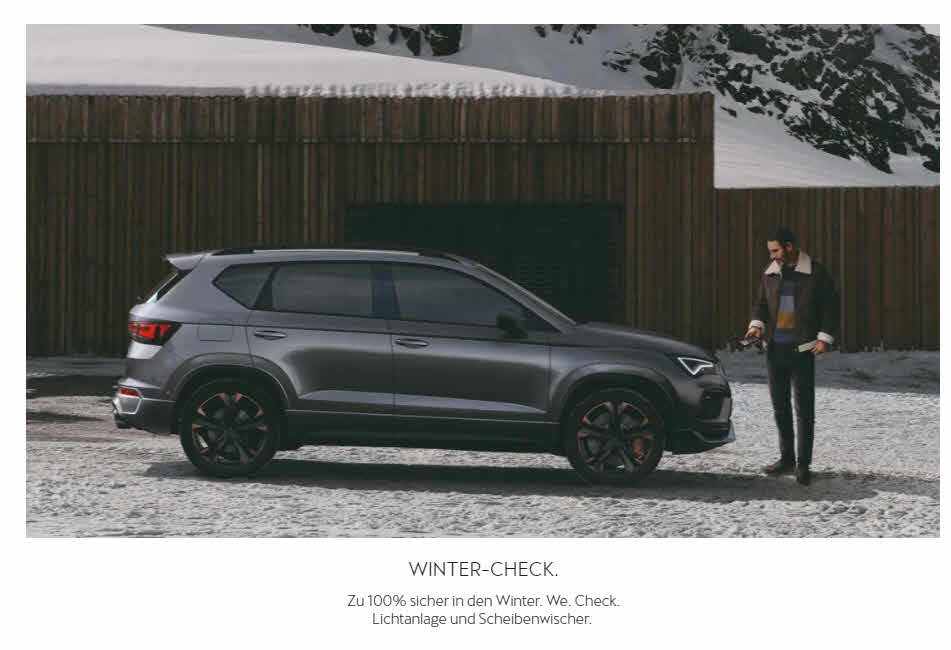 Dacia
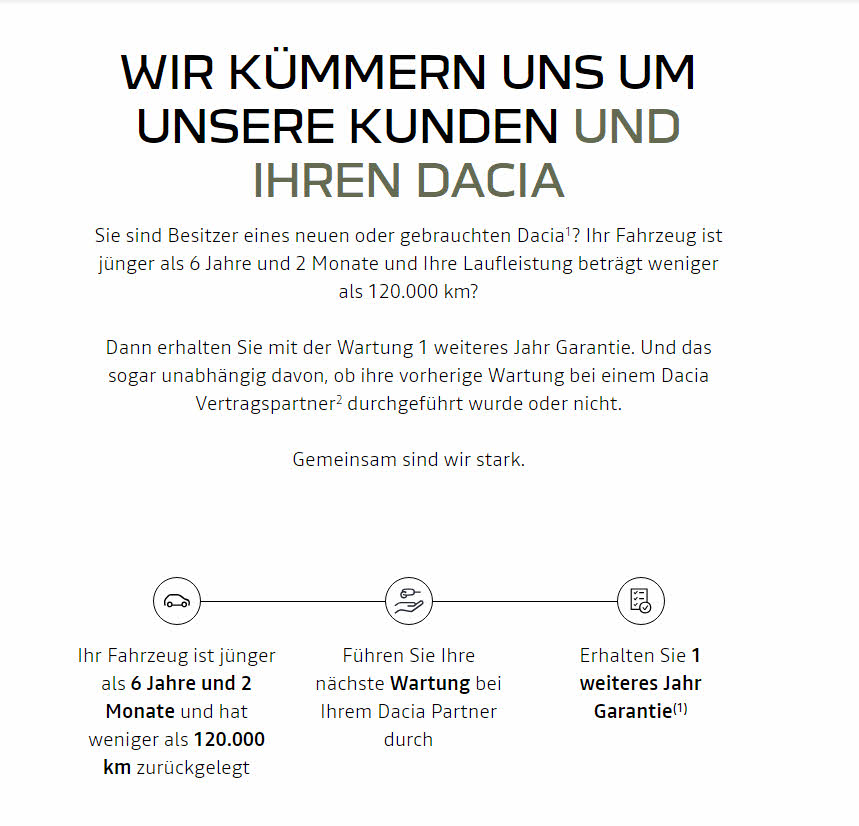 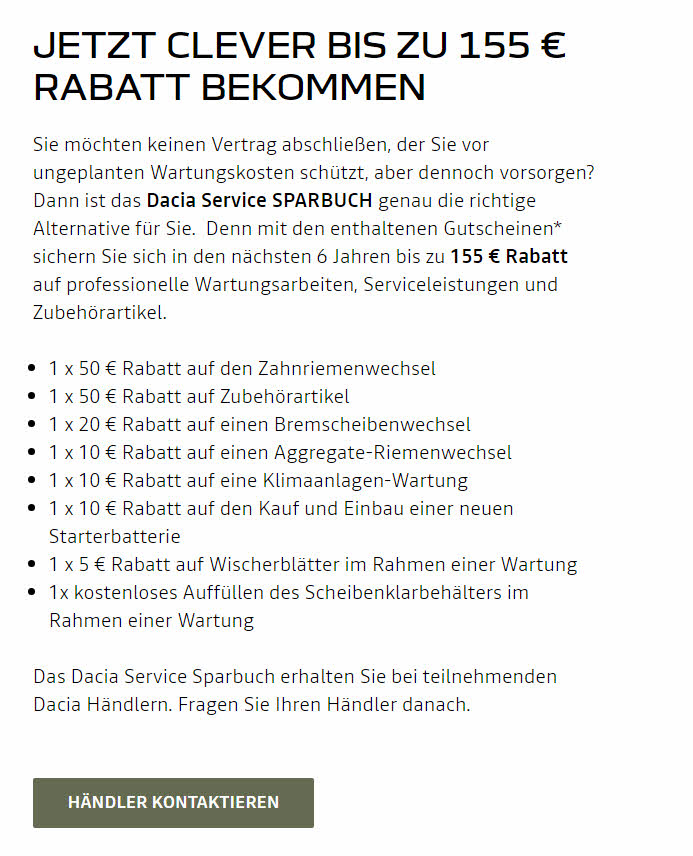 DS
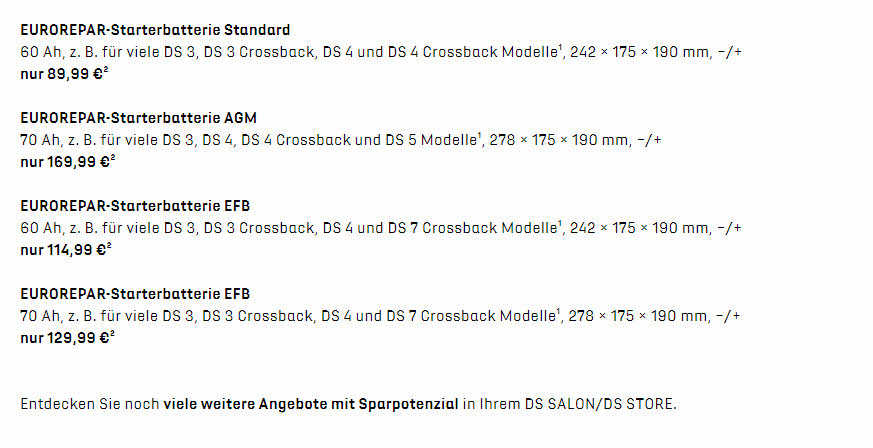 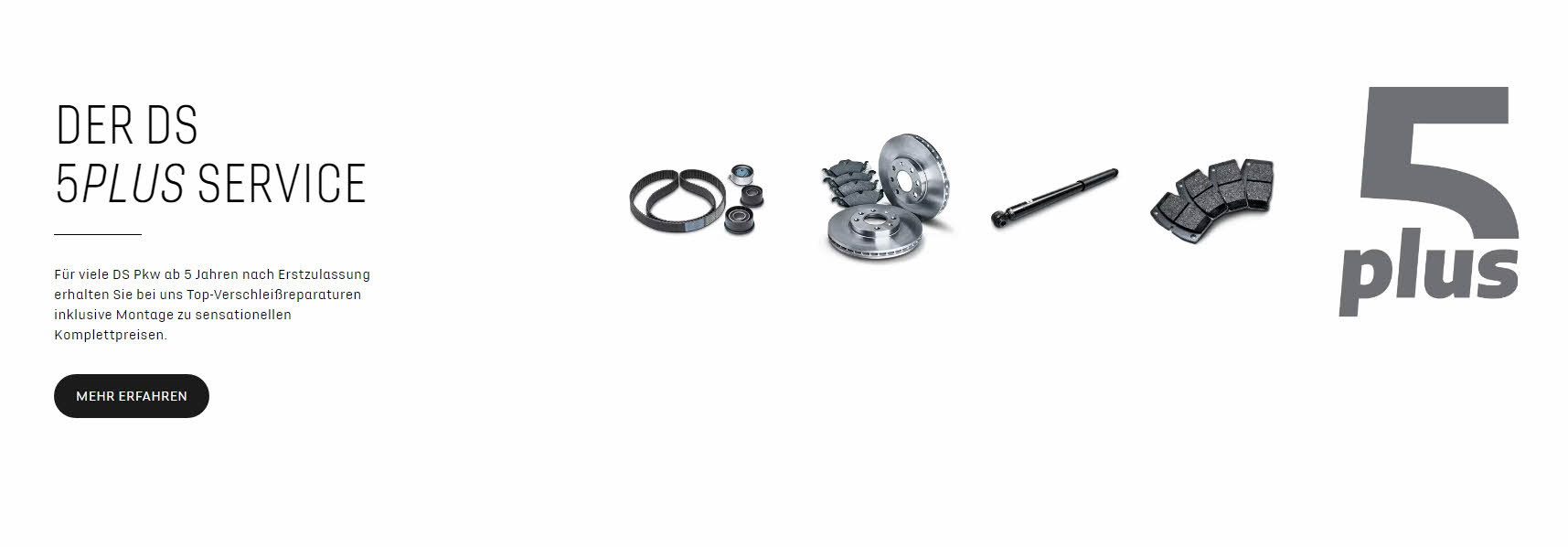 Fiat
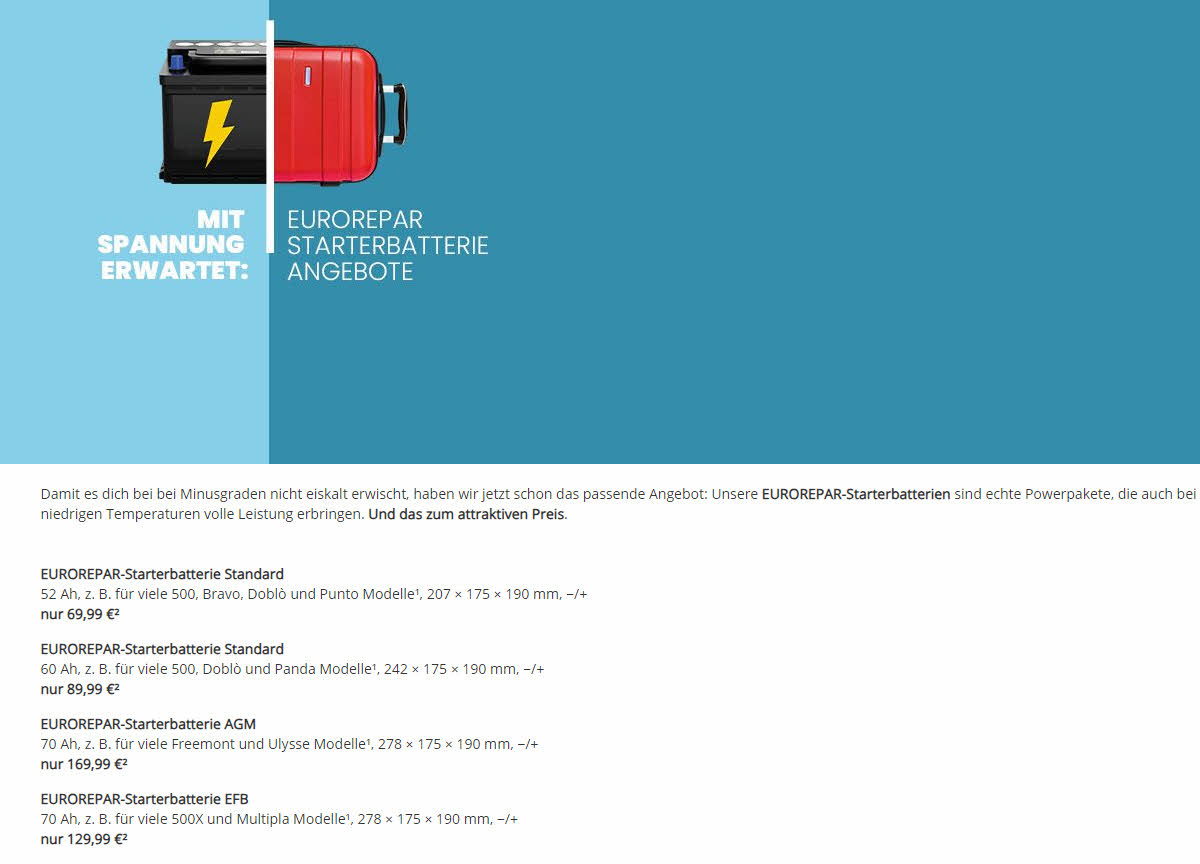 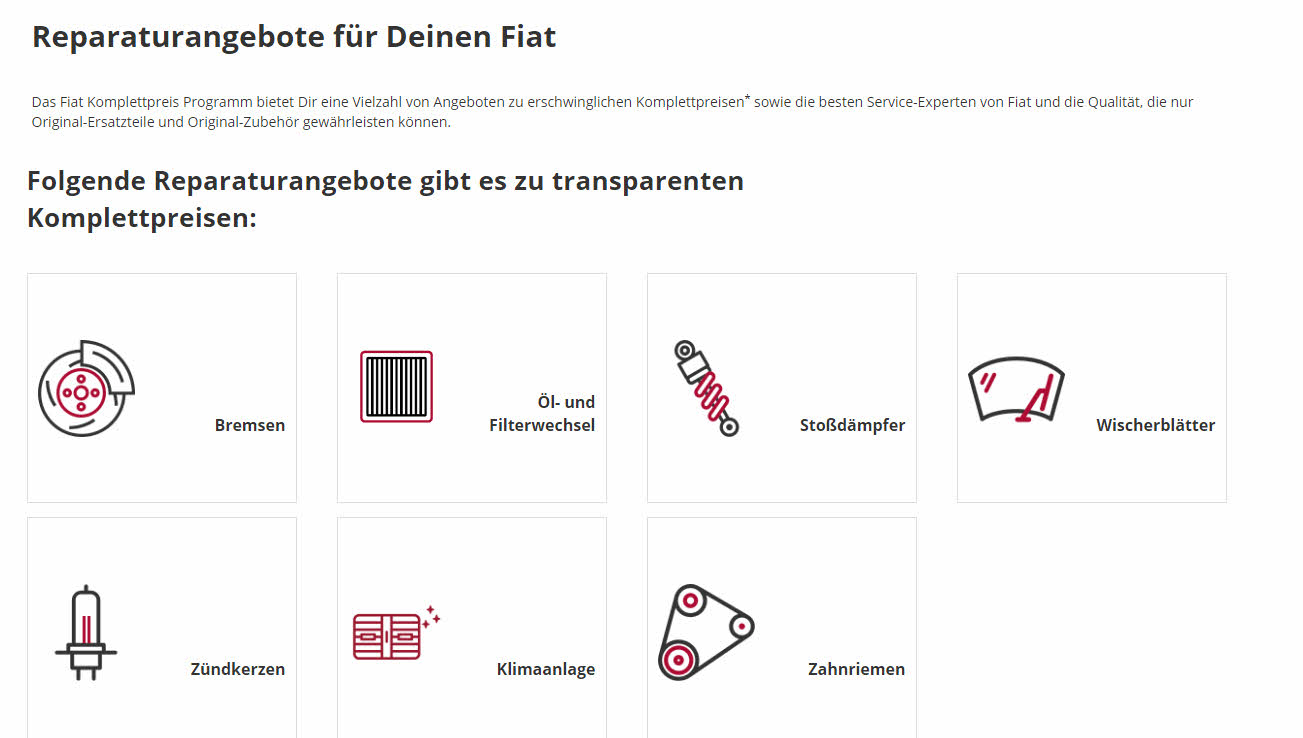 Ford
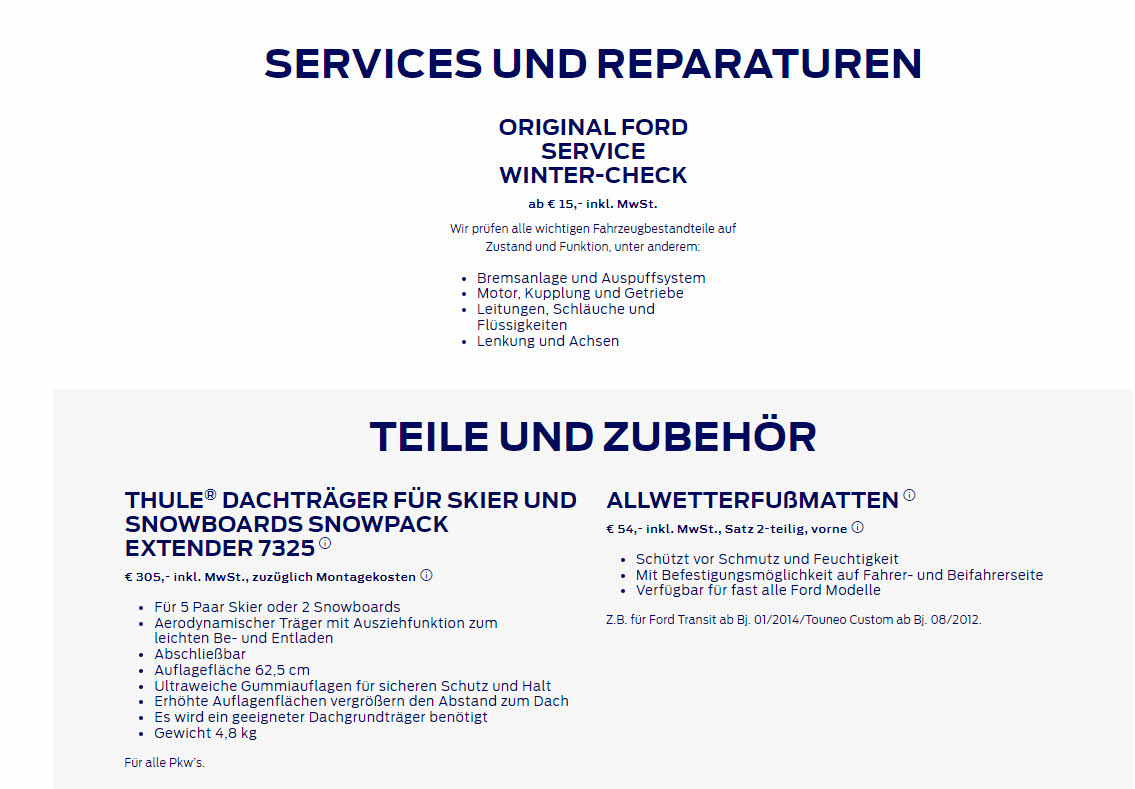 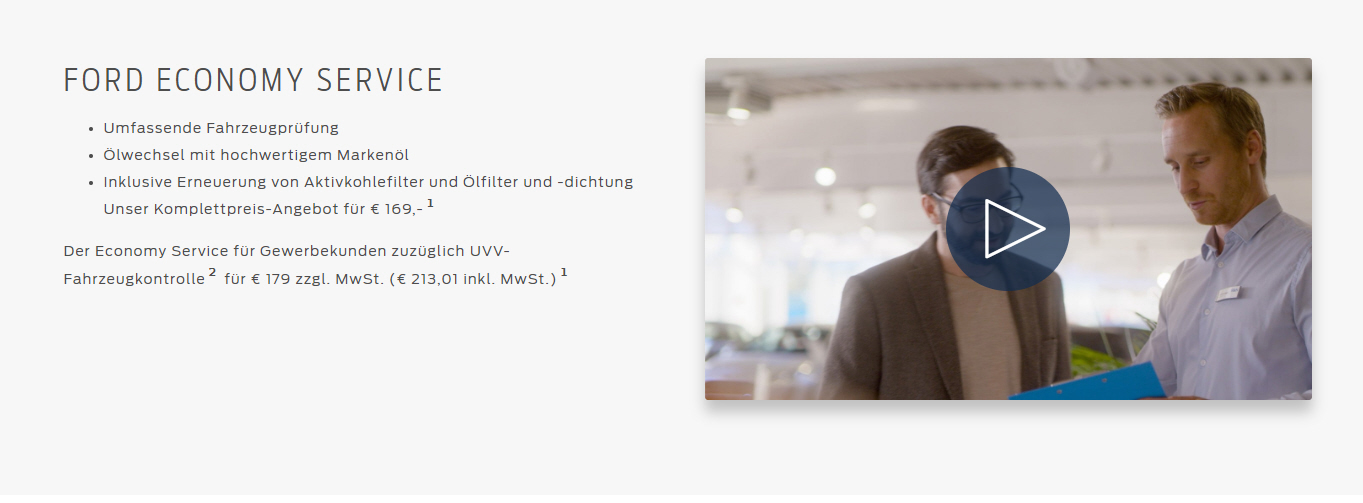 Hyundai
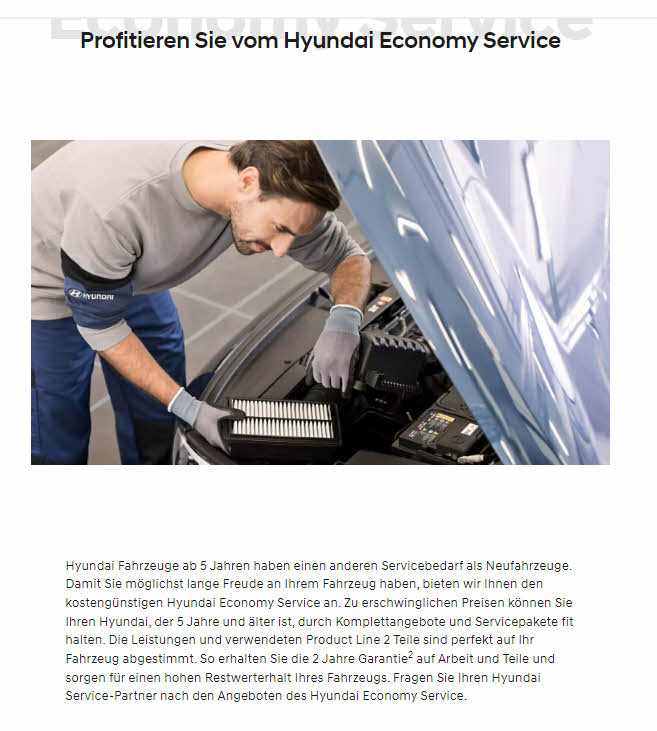 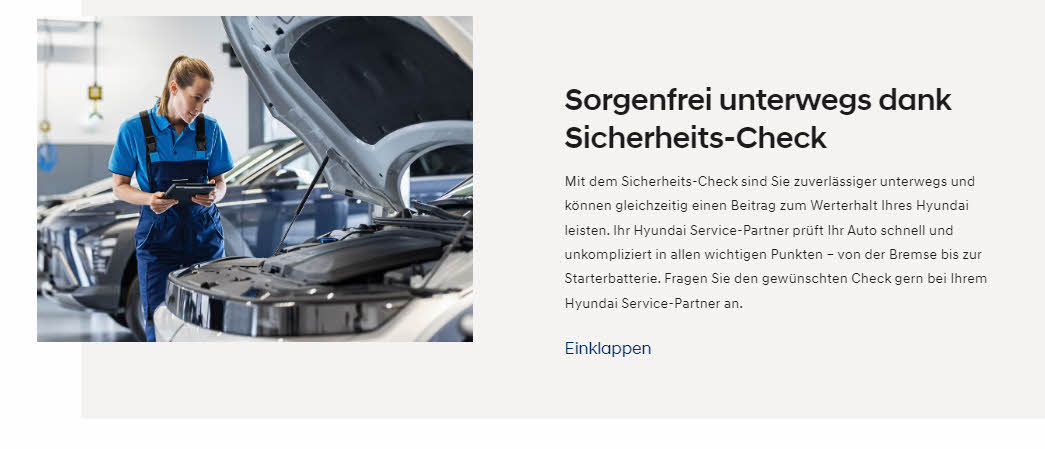 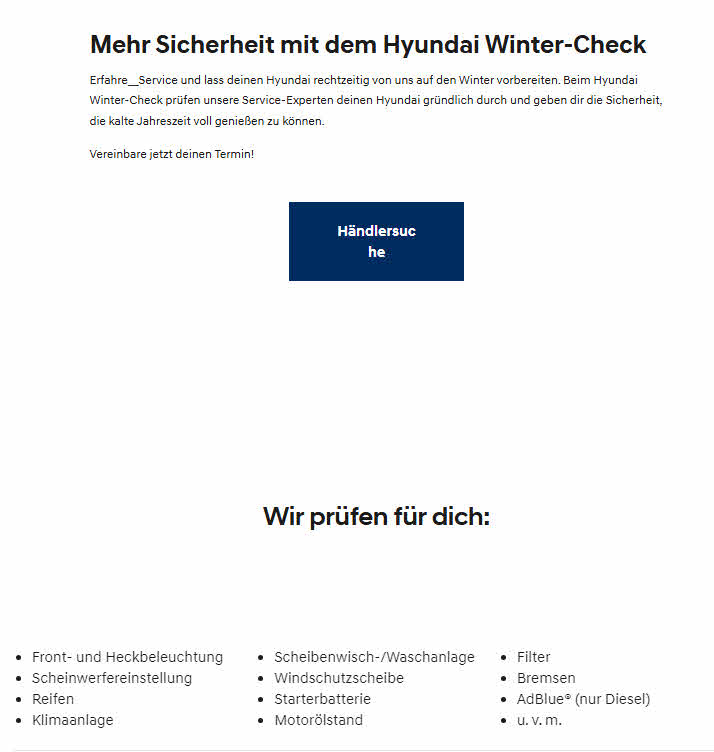 Jeep
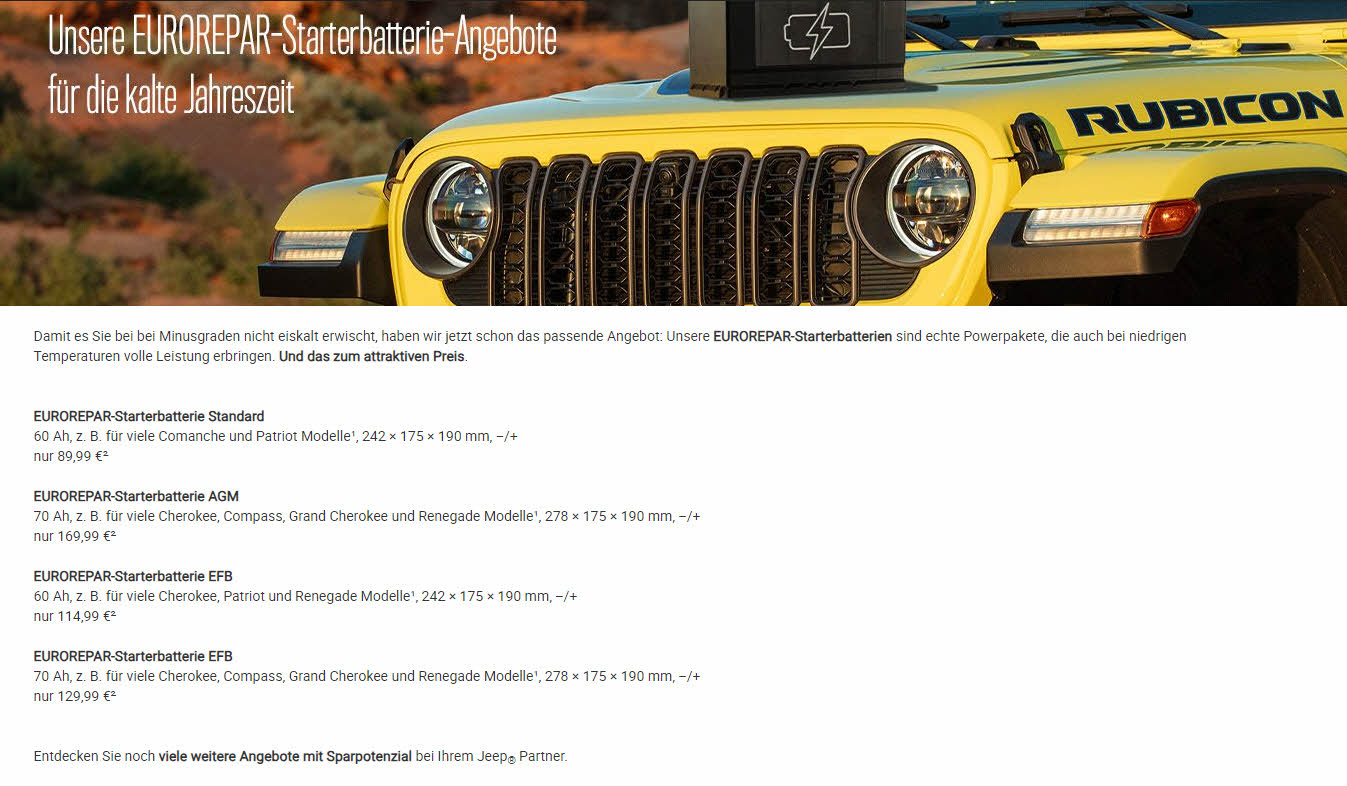 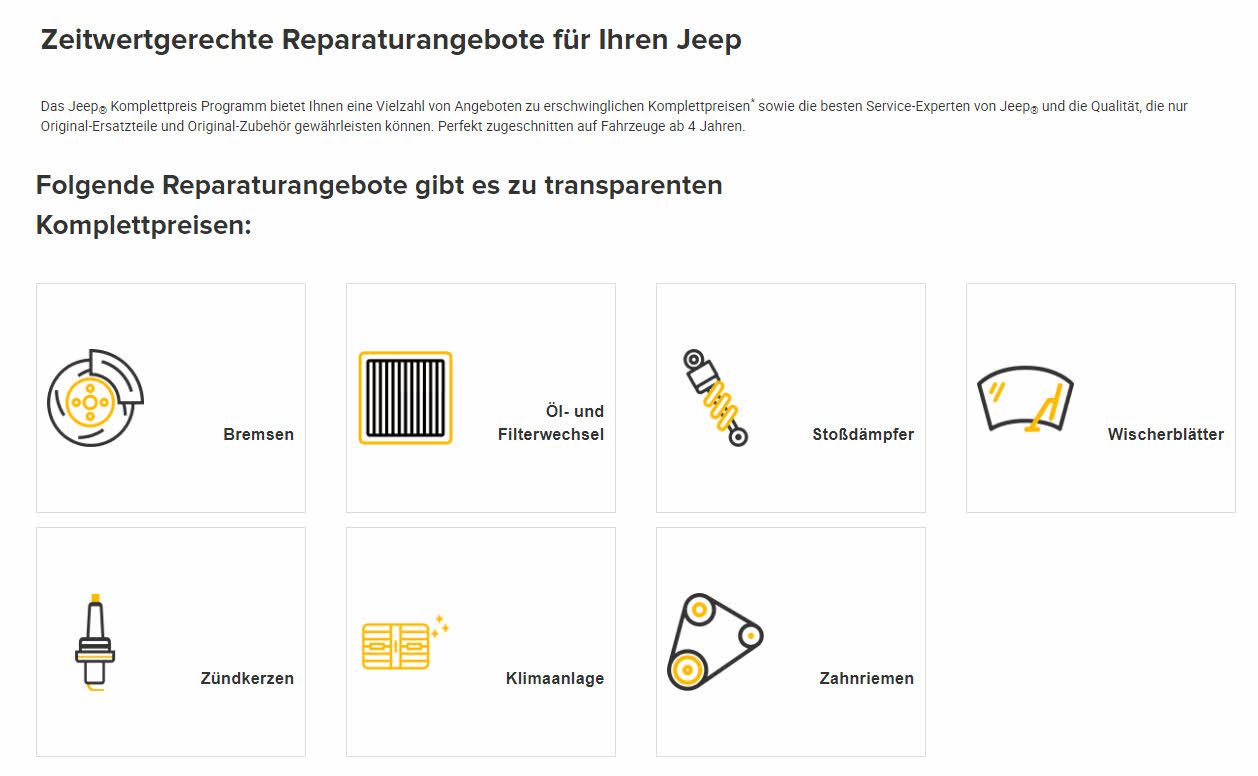 Kia
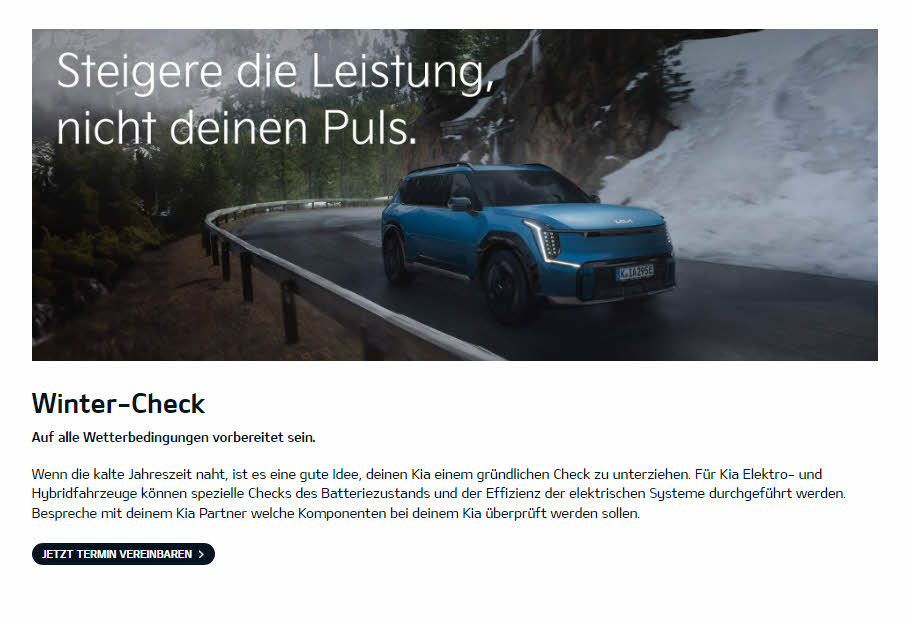 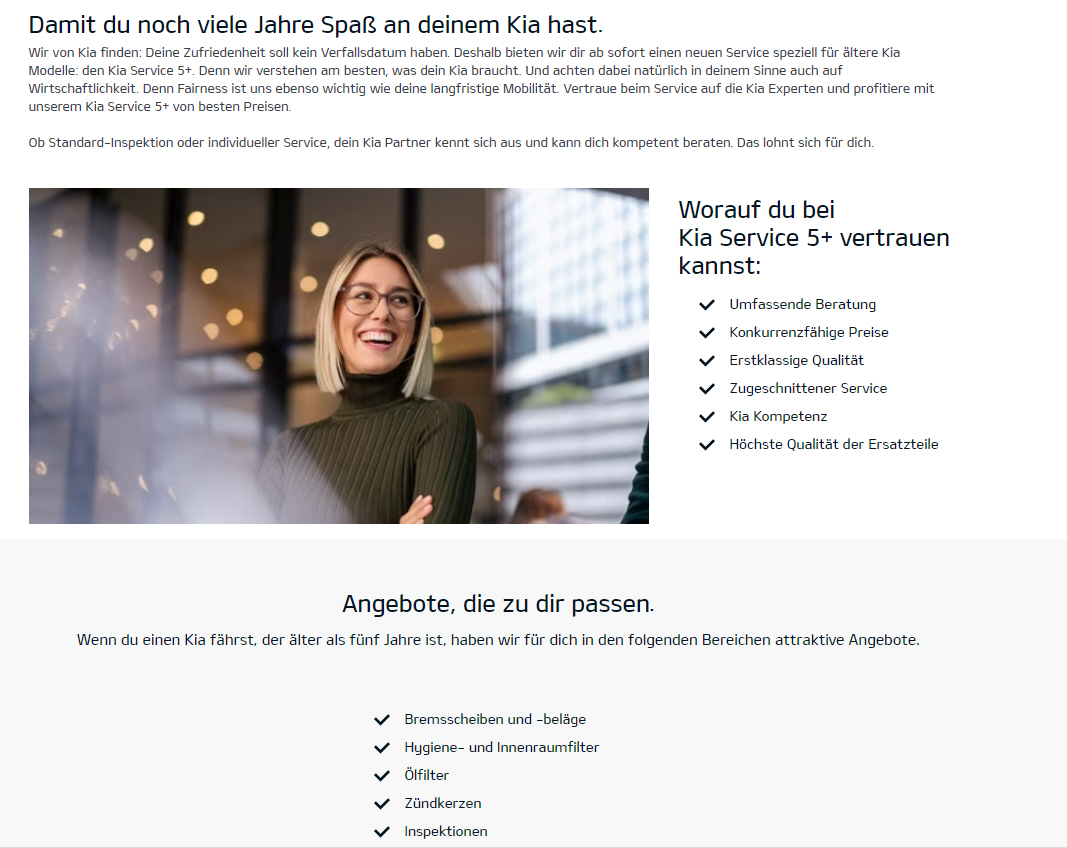 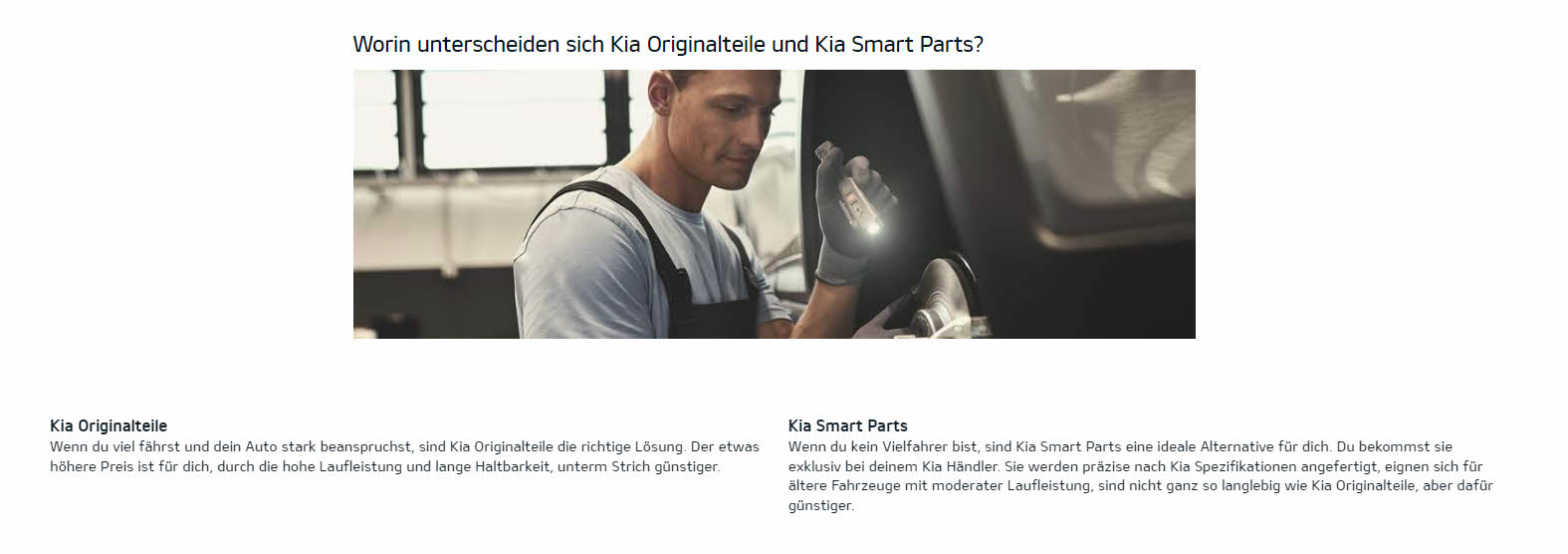 Mercedes
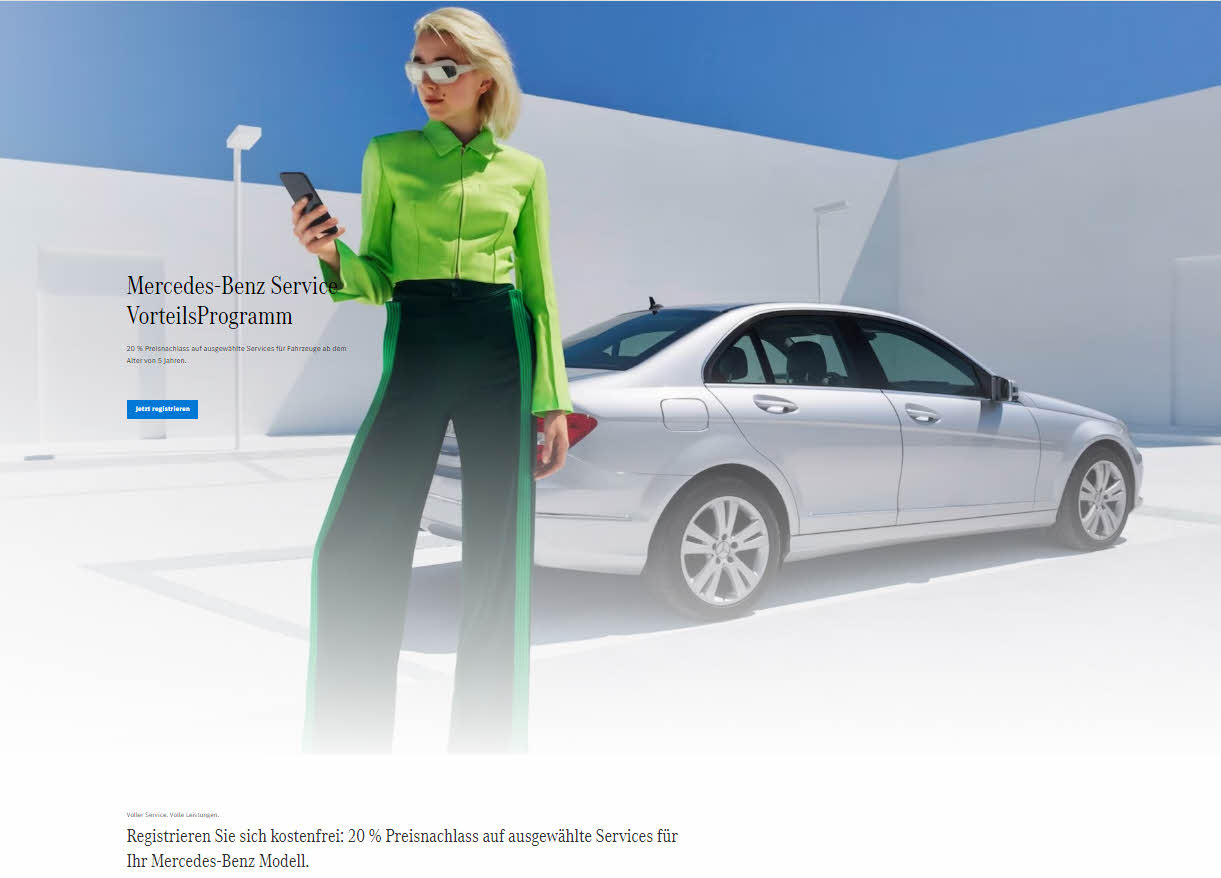 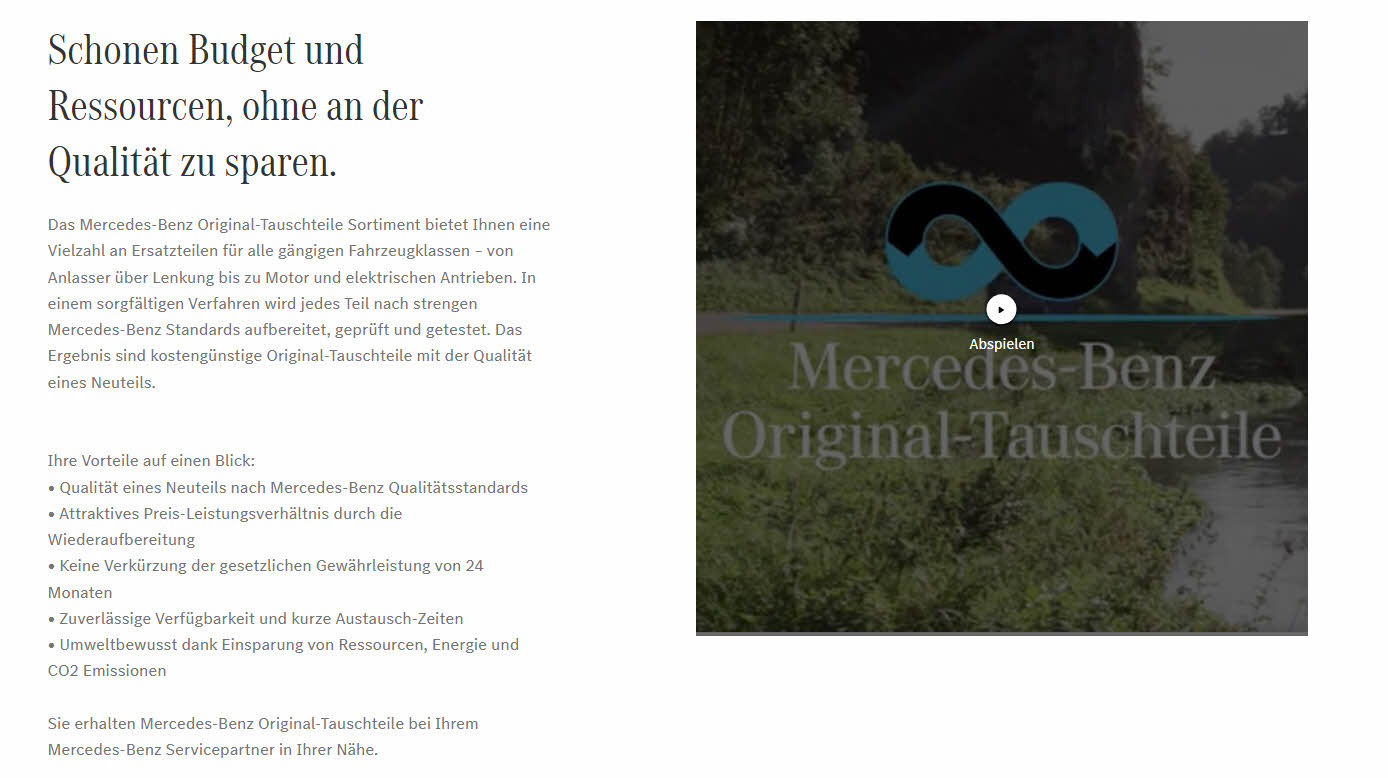 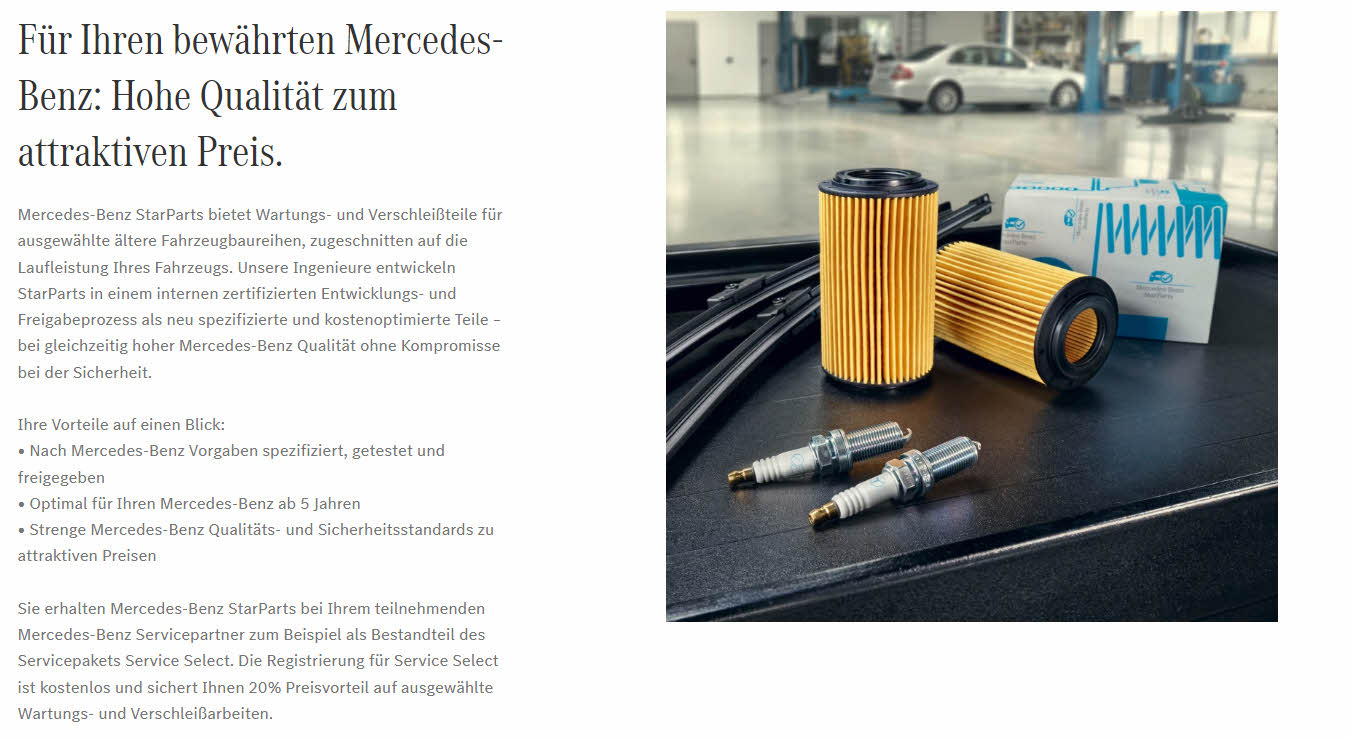 Mini
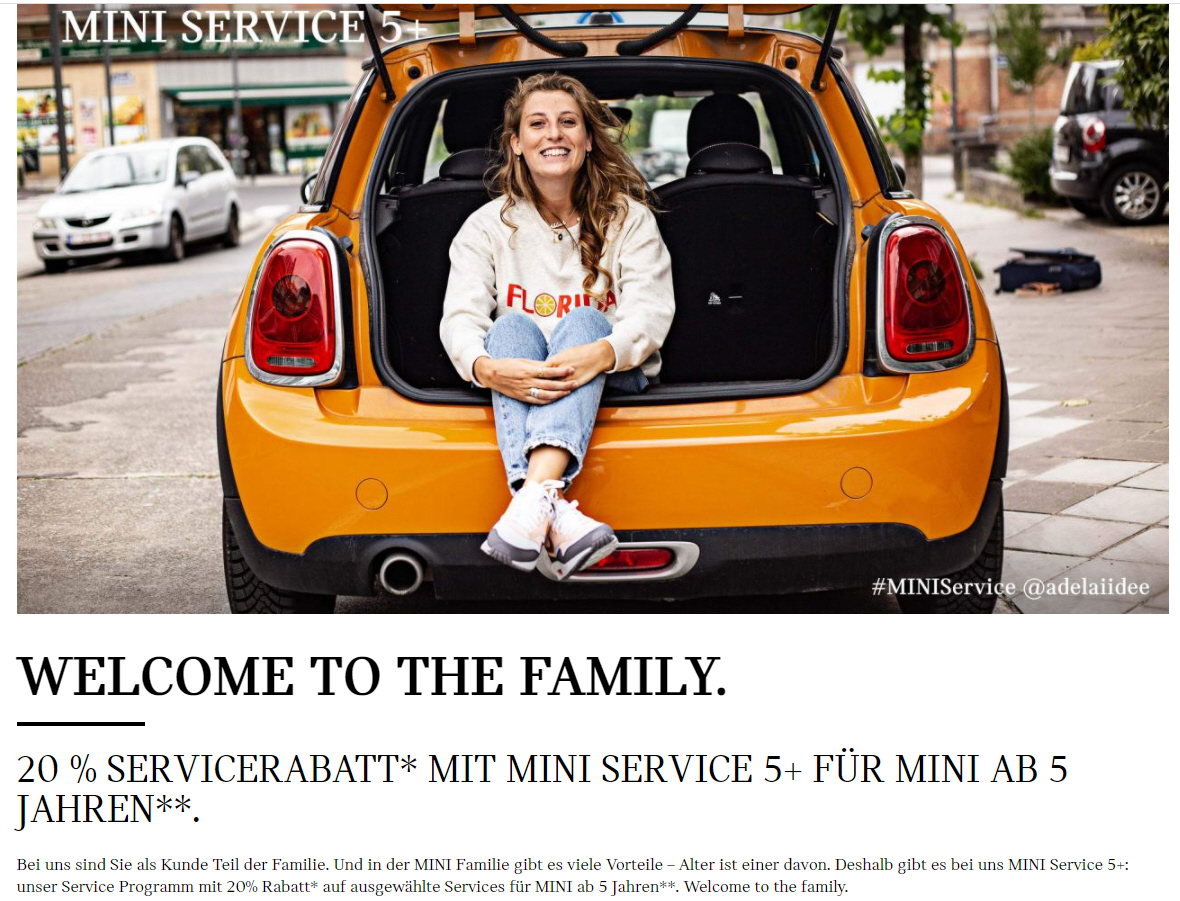 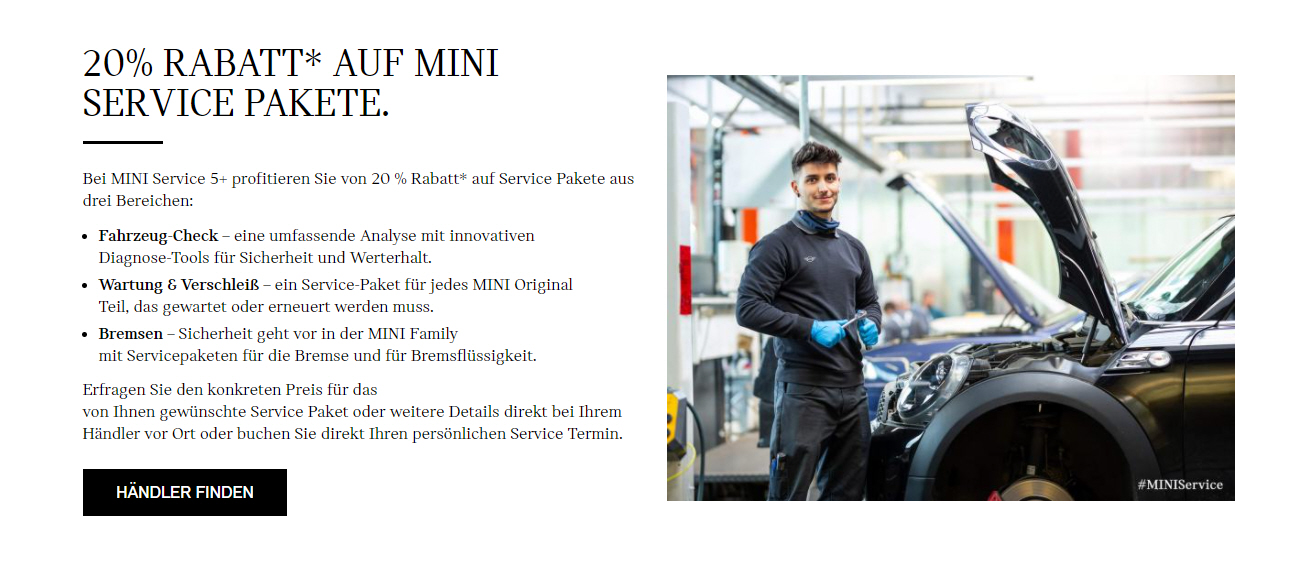 Mitsubishi
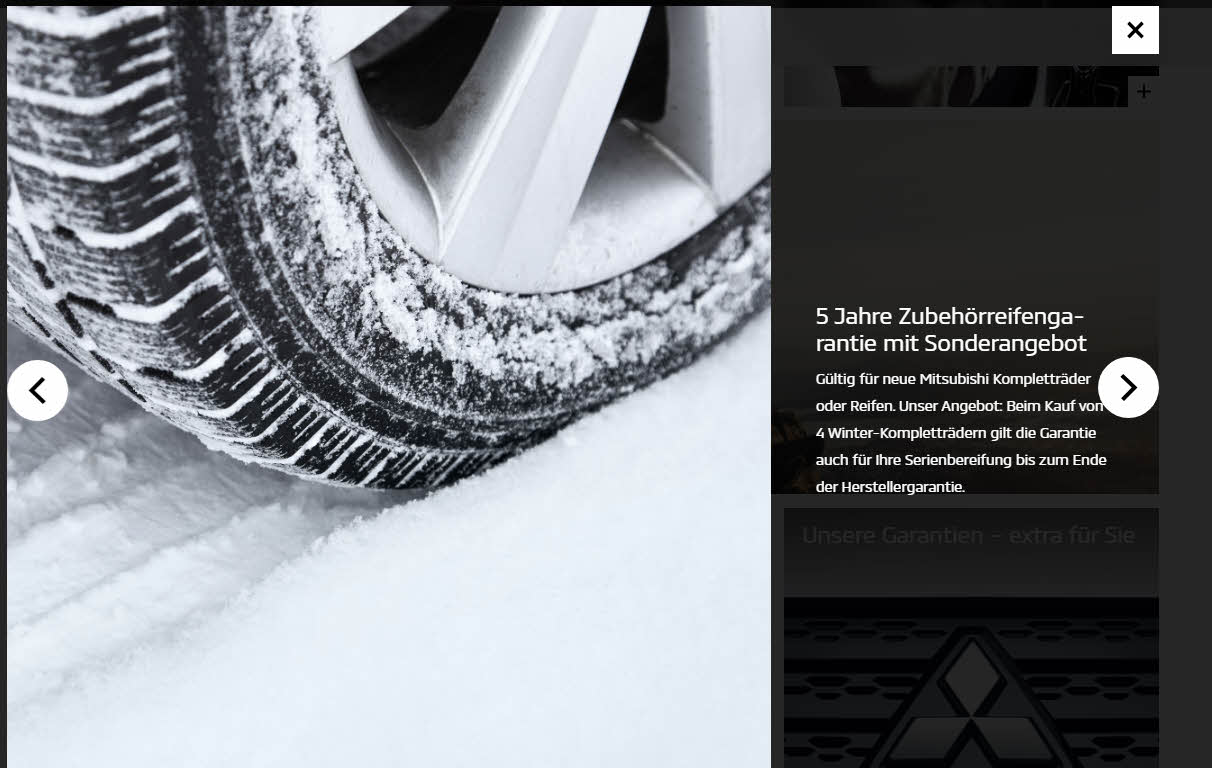 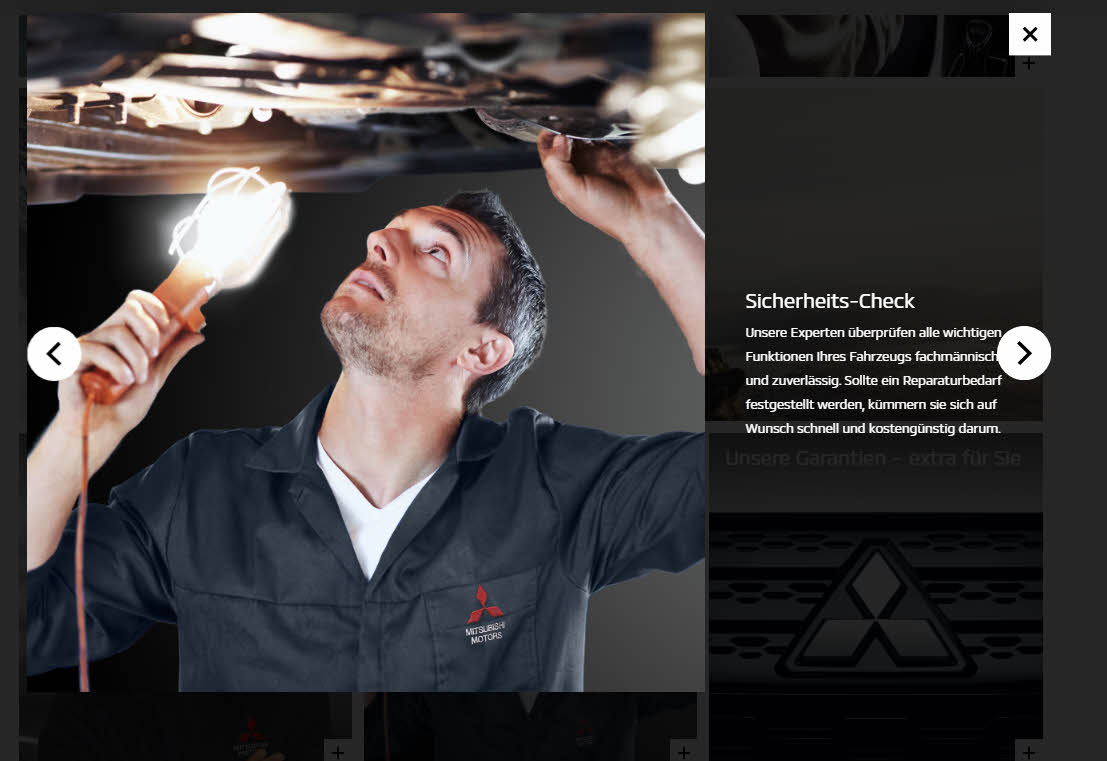 Nissan
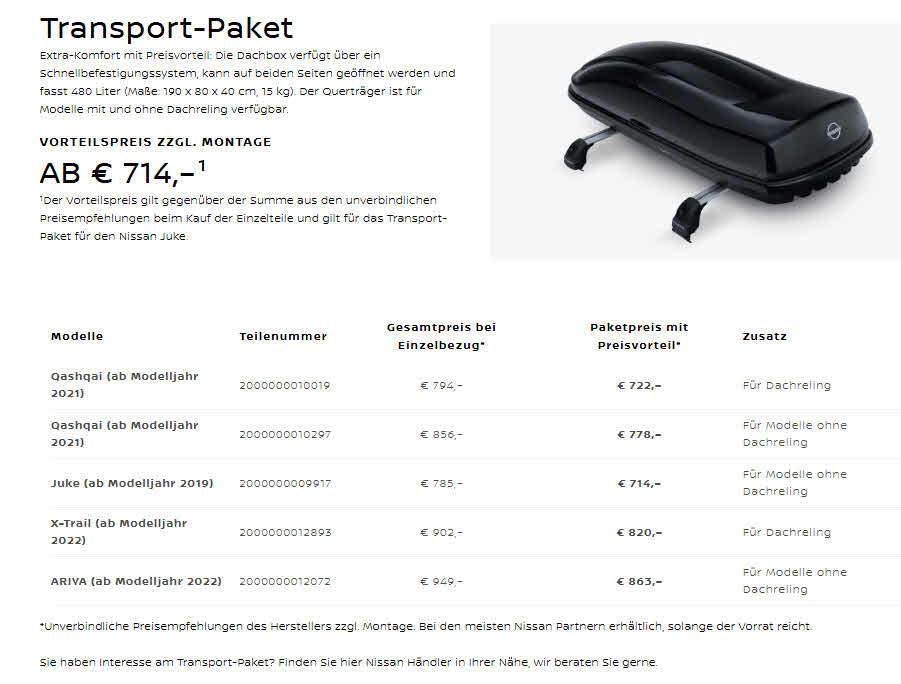 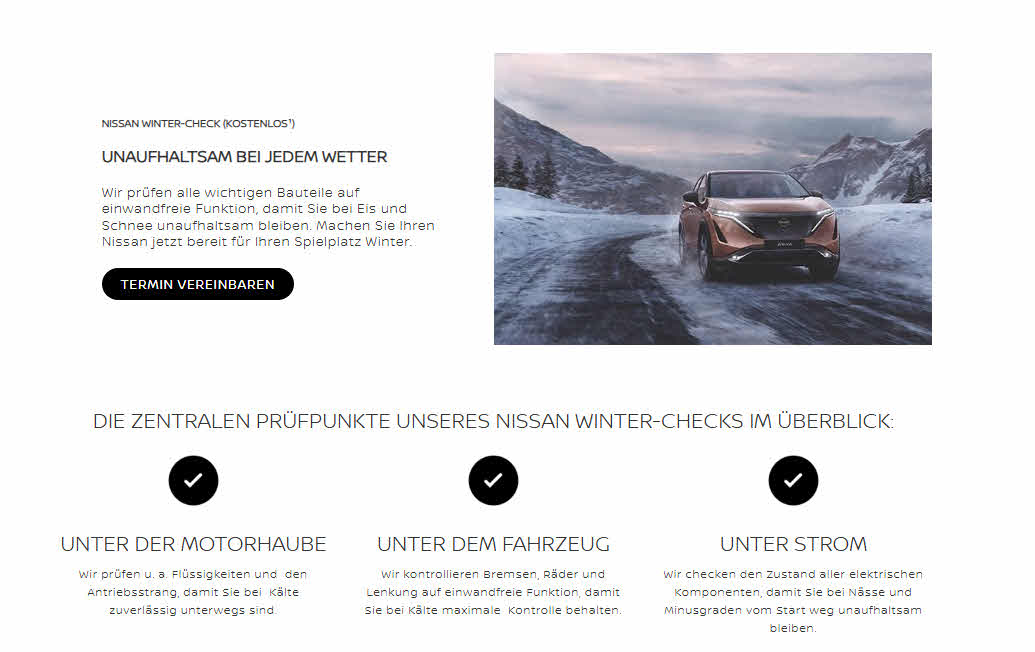 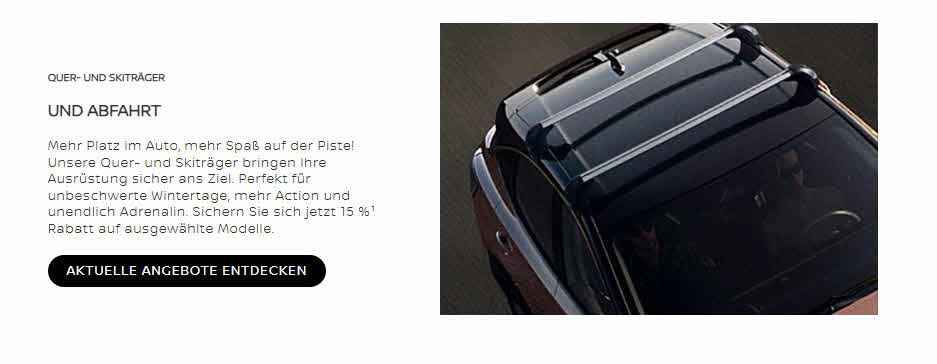 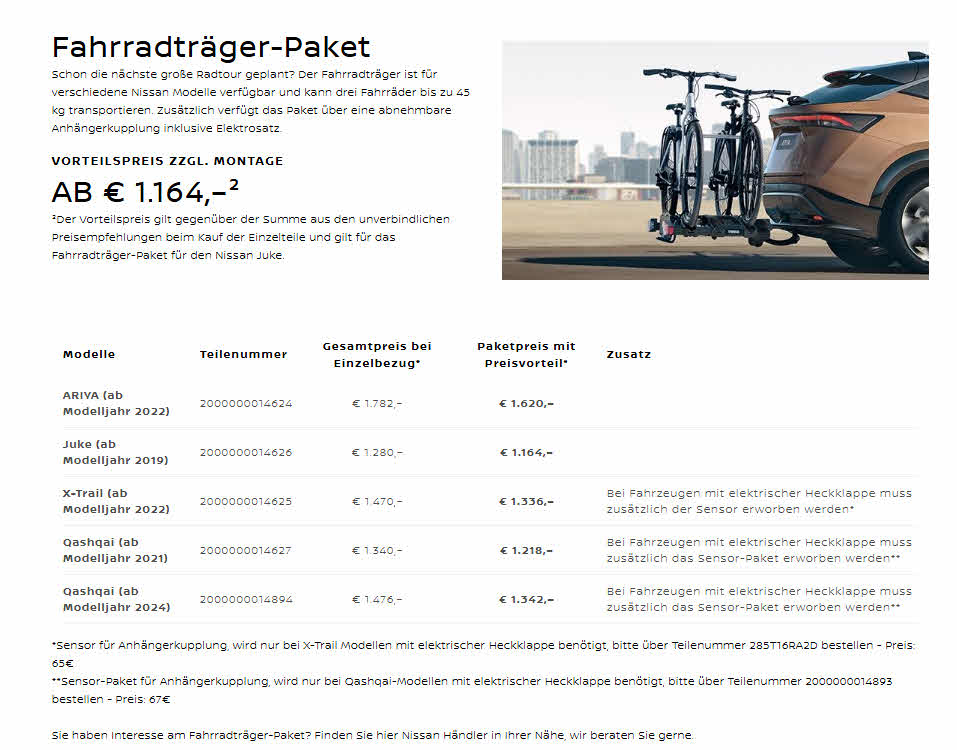 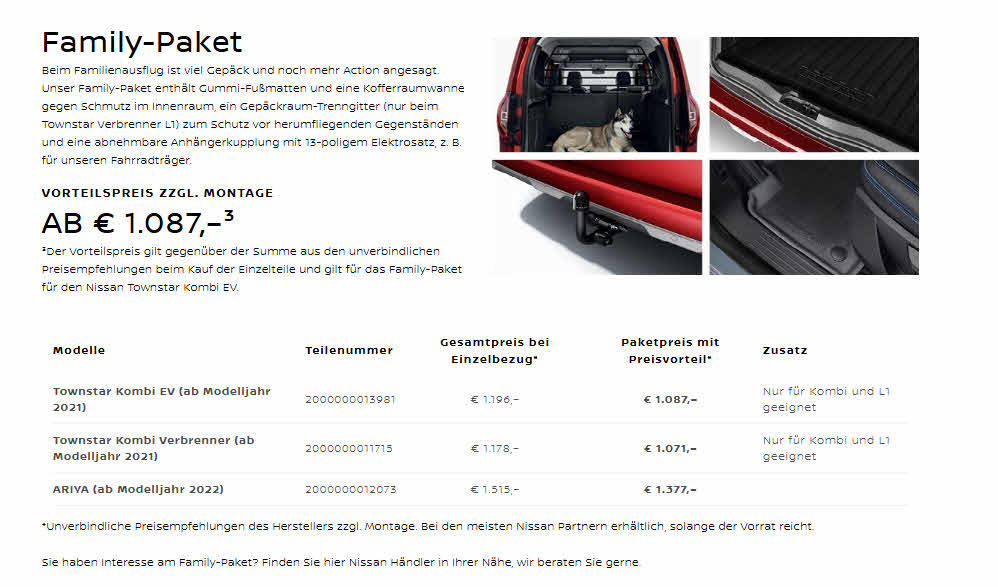 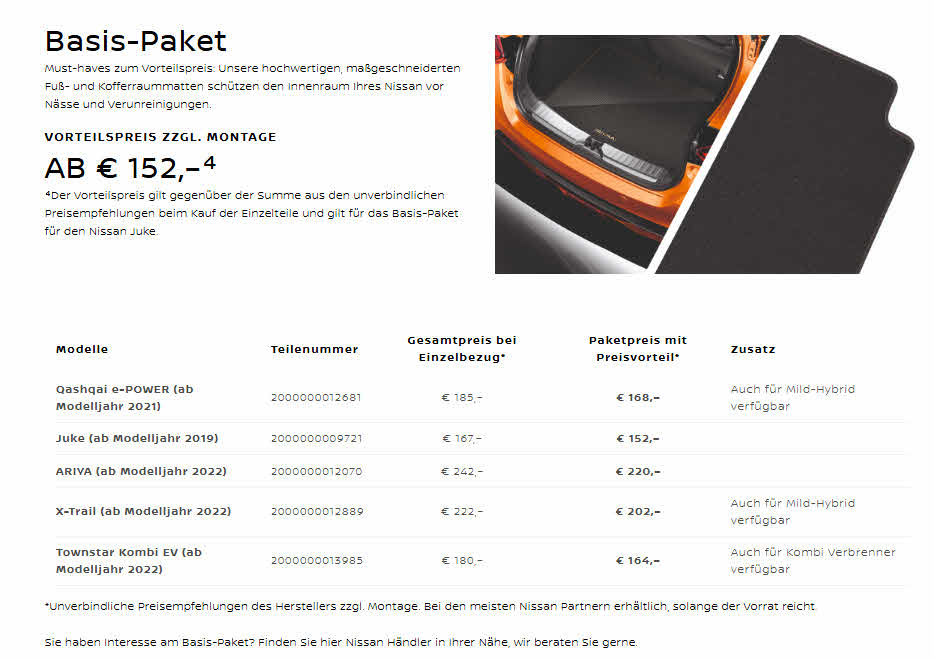 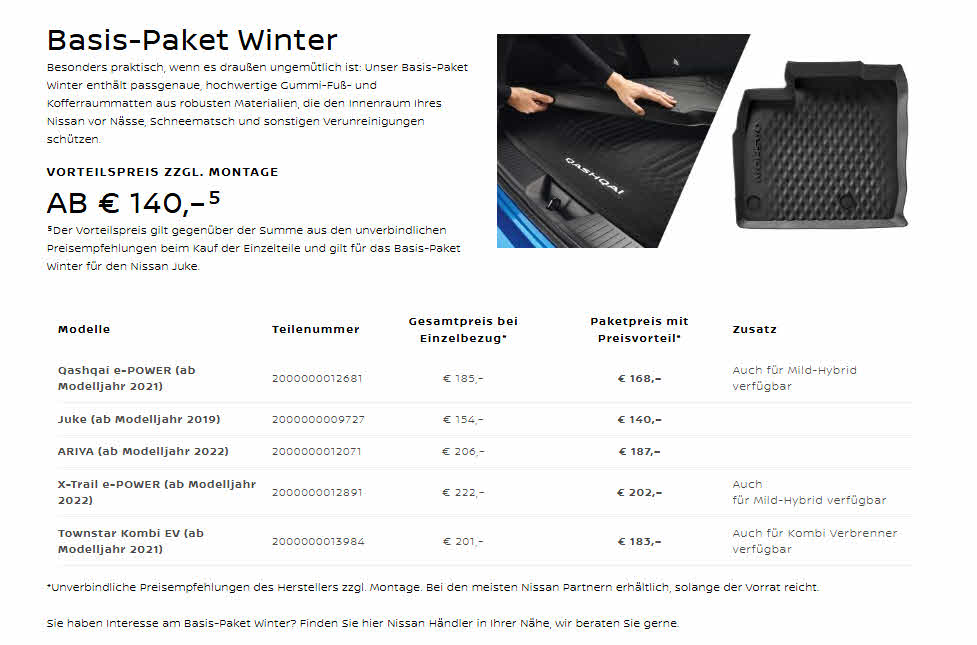 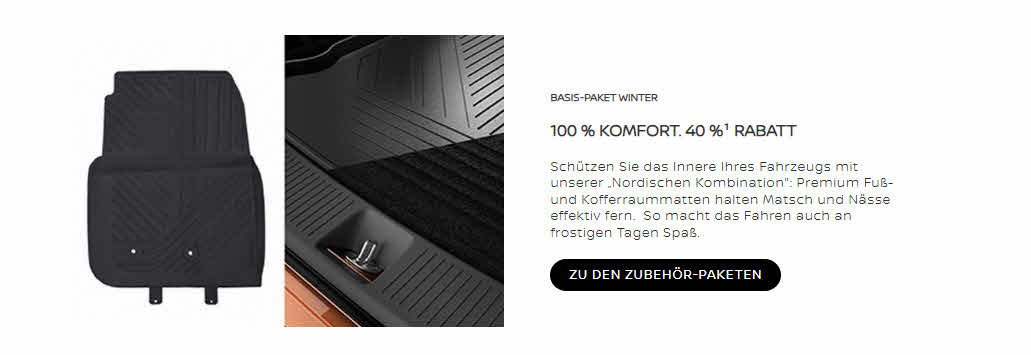 Opel
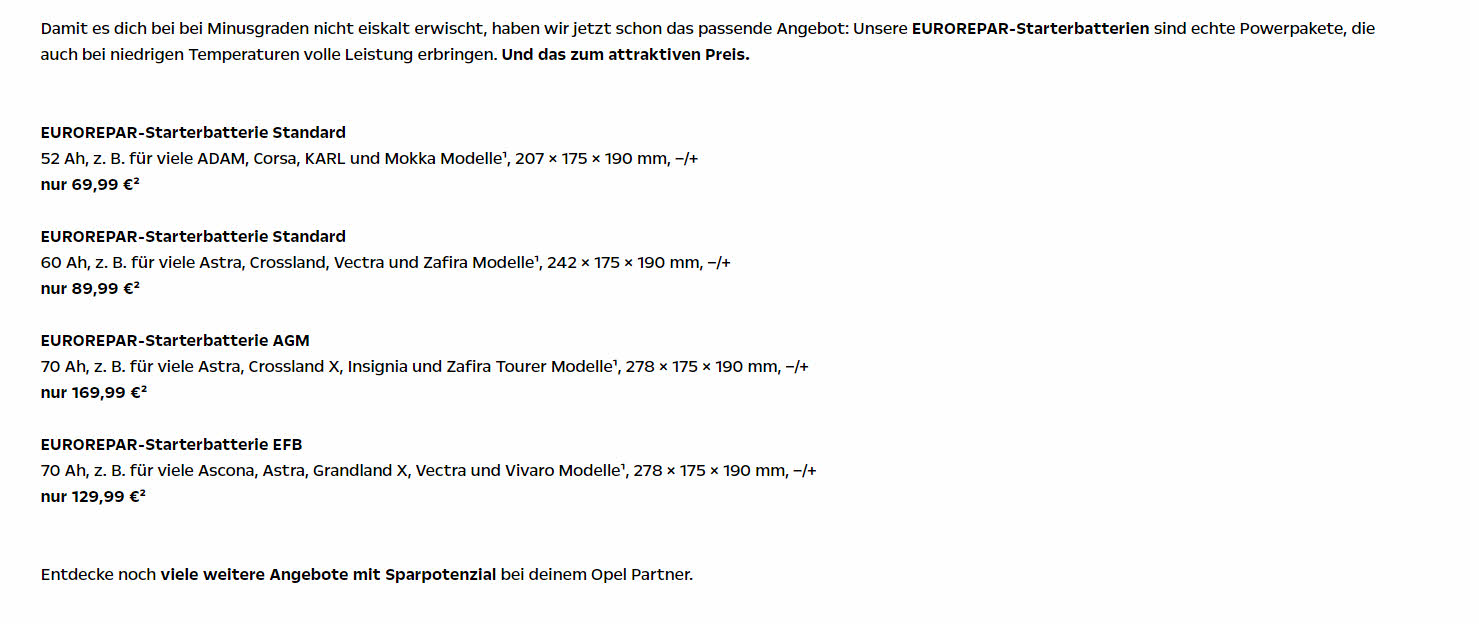 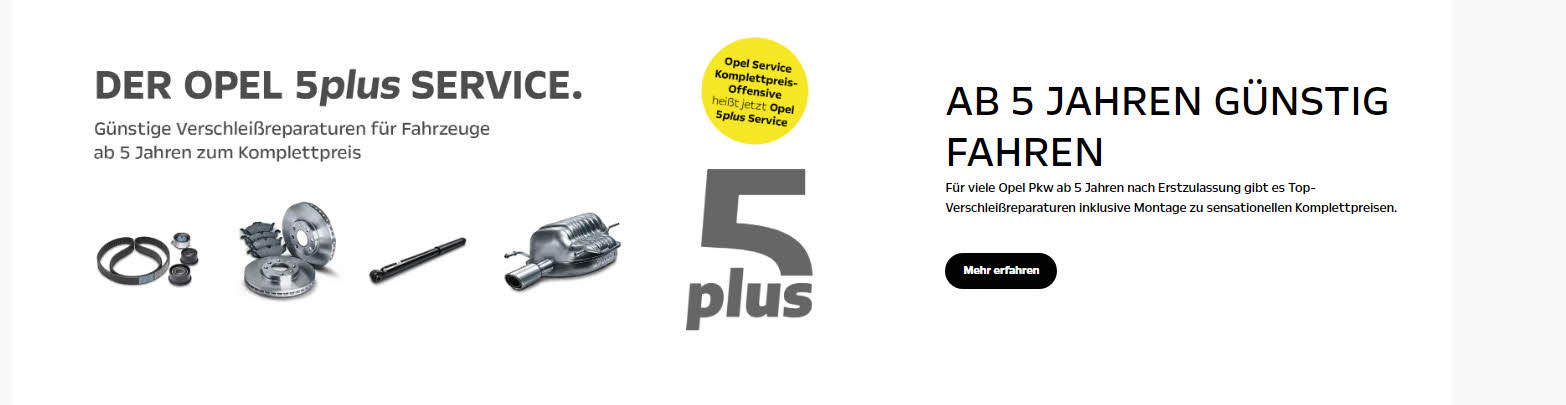 Peugeot
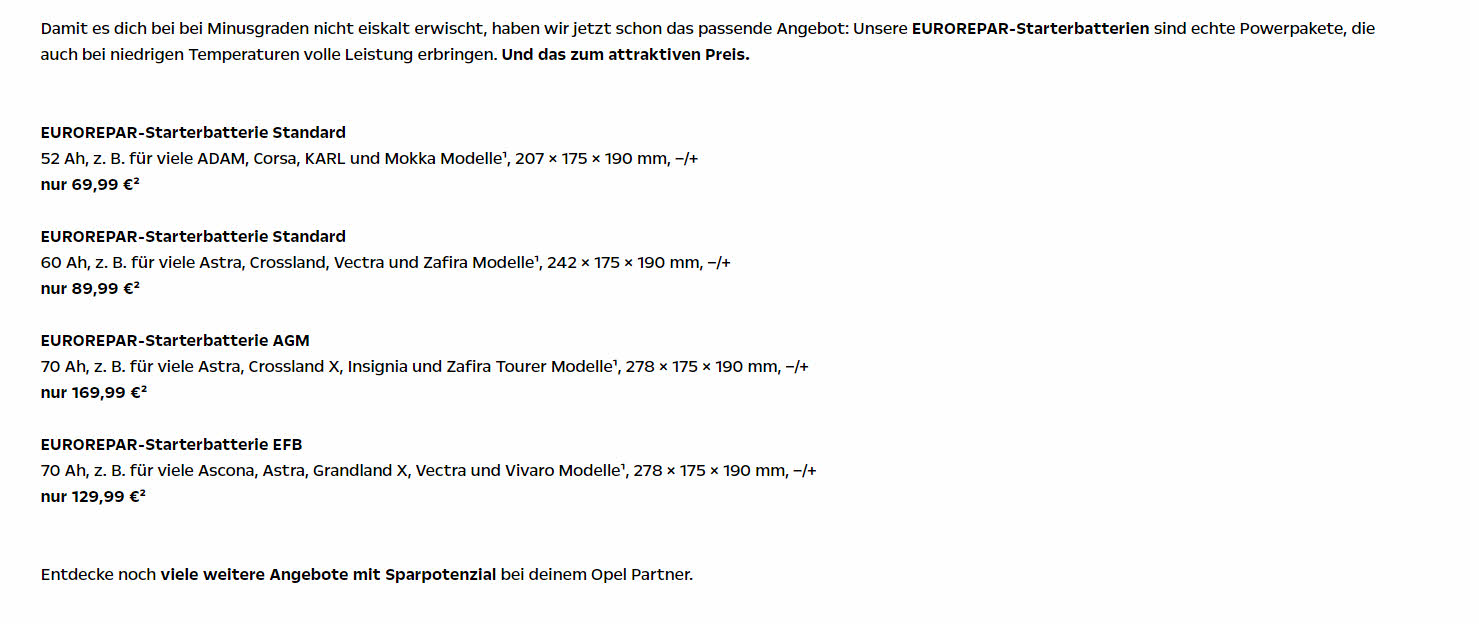 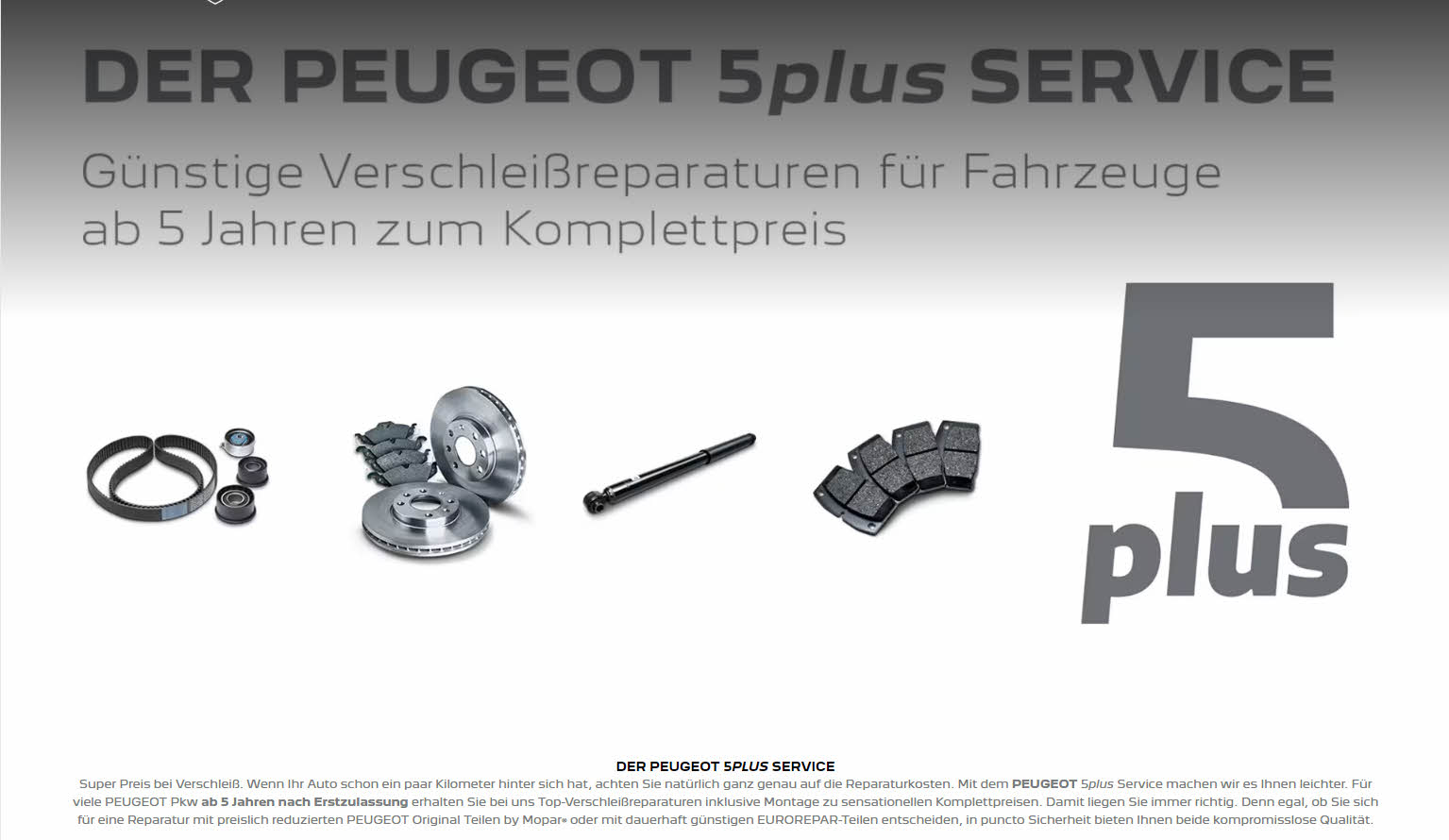 Renault
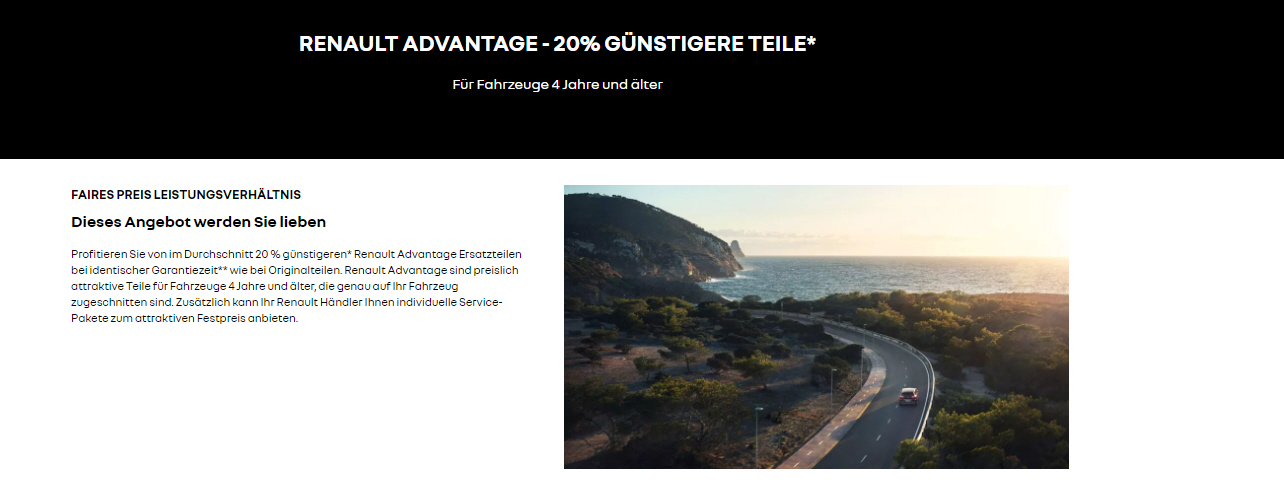 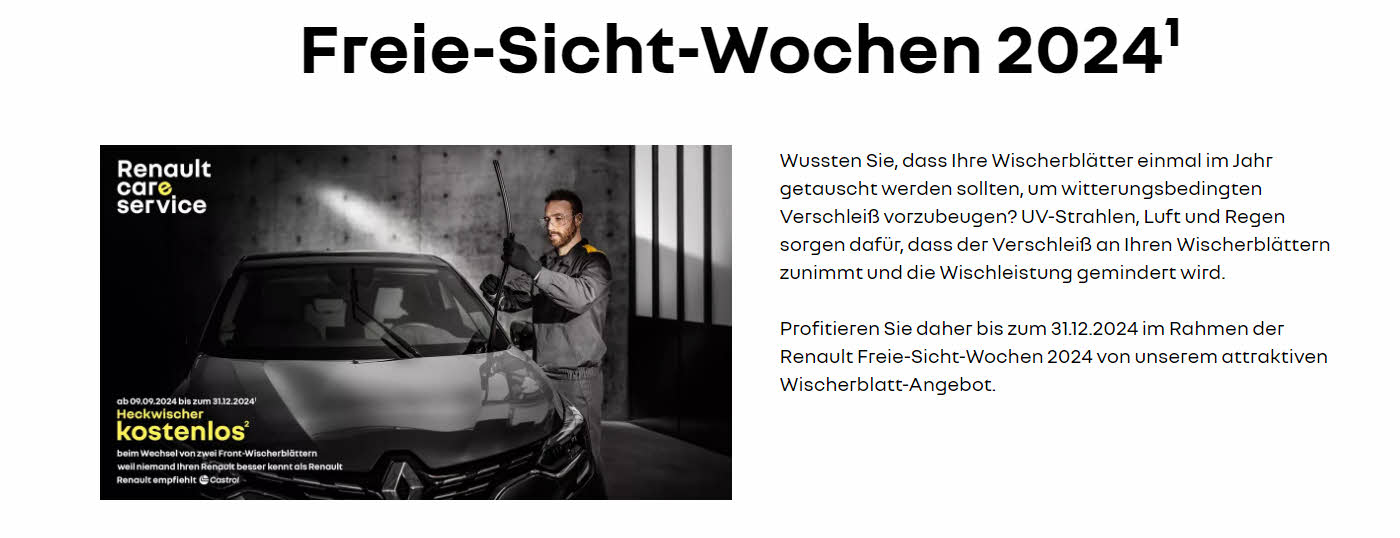 Seat
NEU
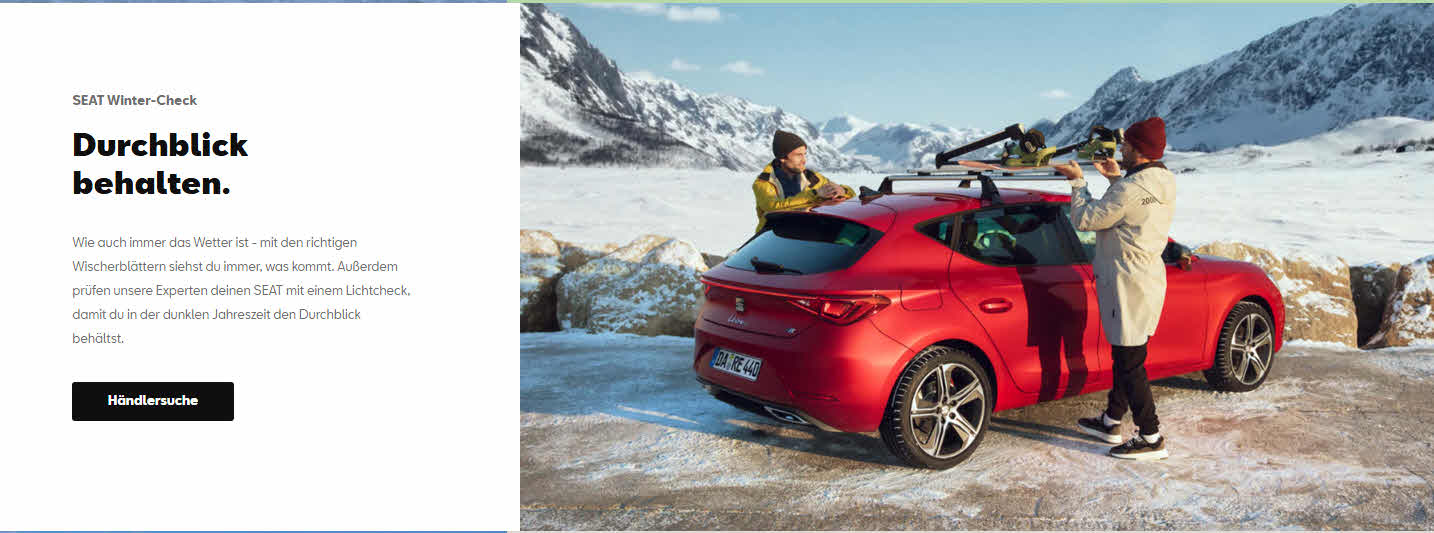 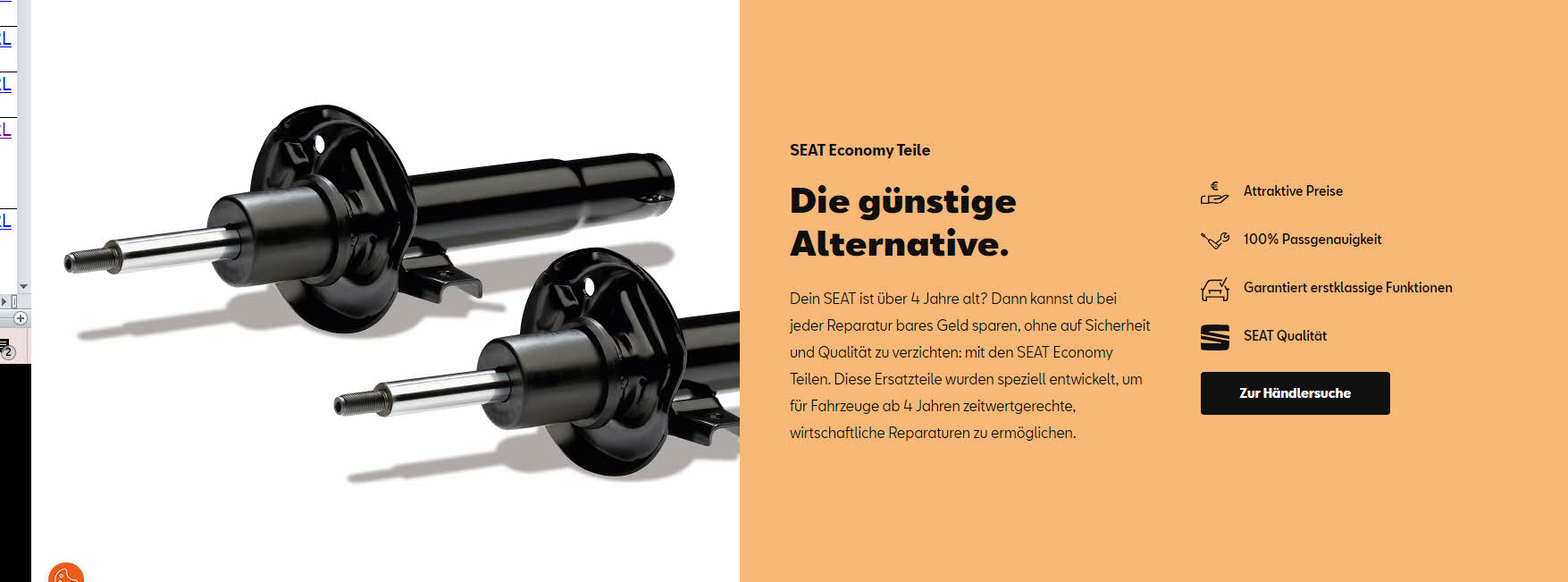 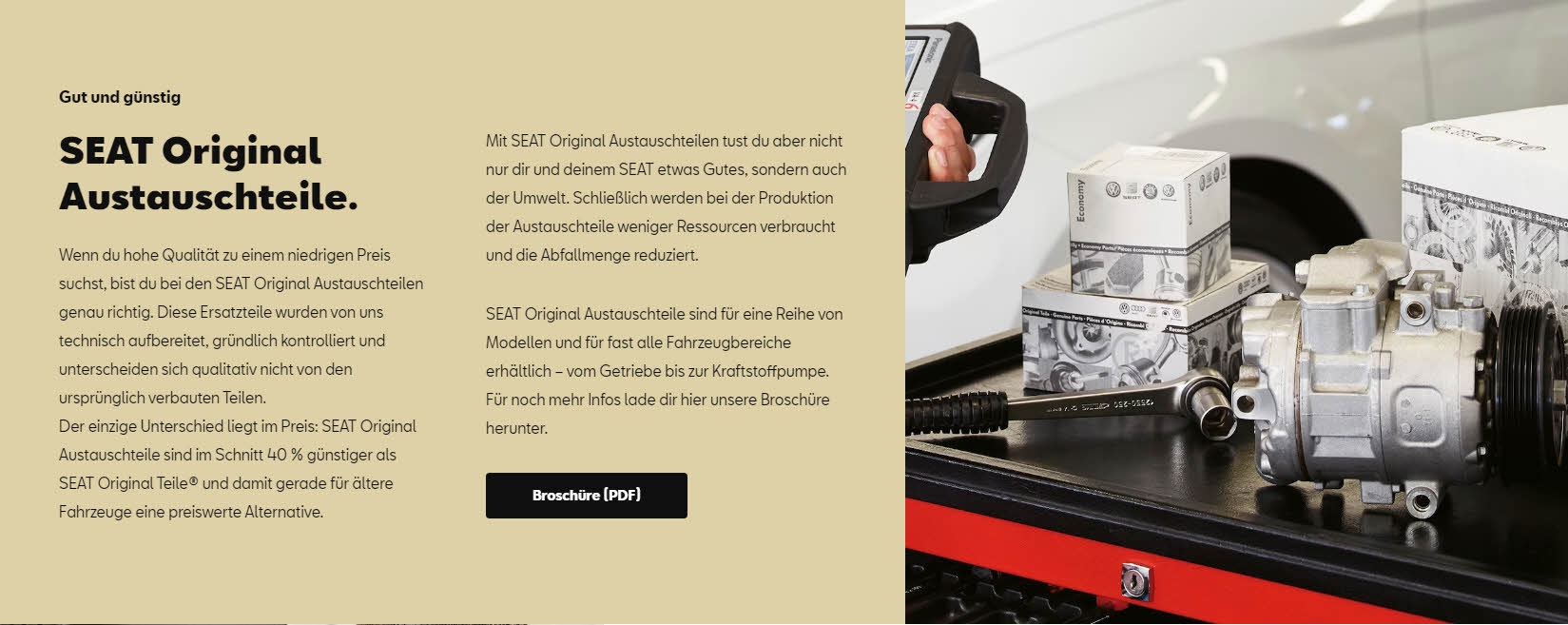 NEU
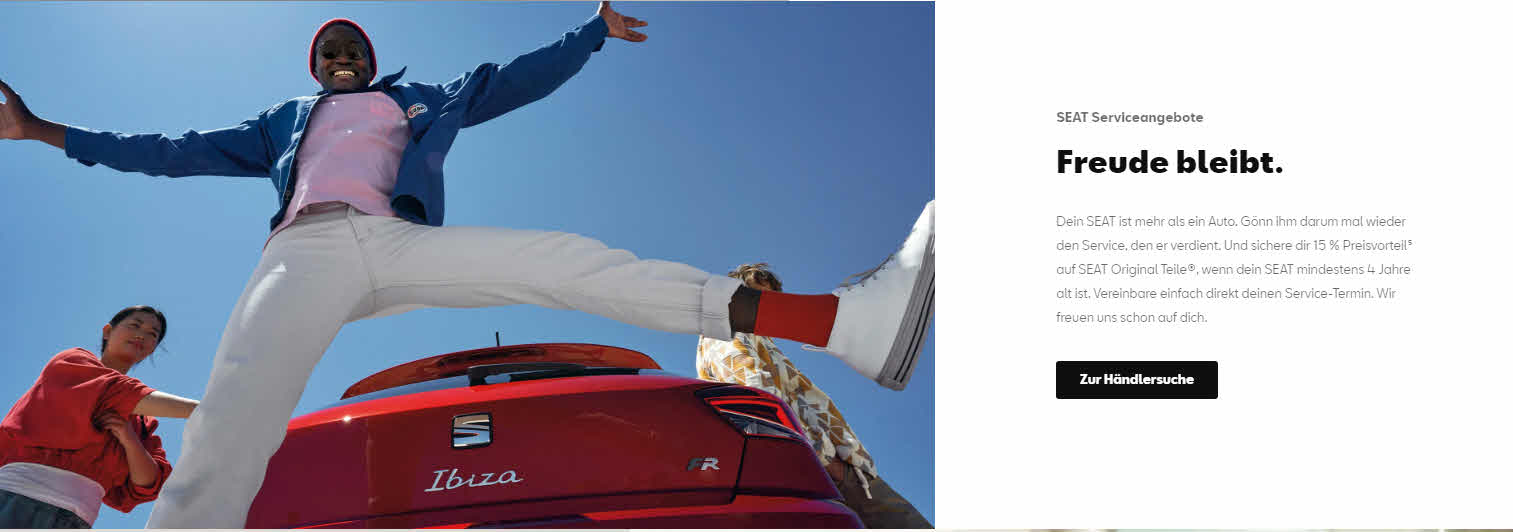 Skoda
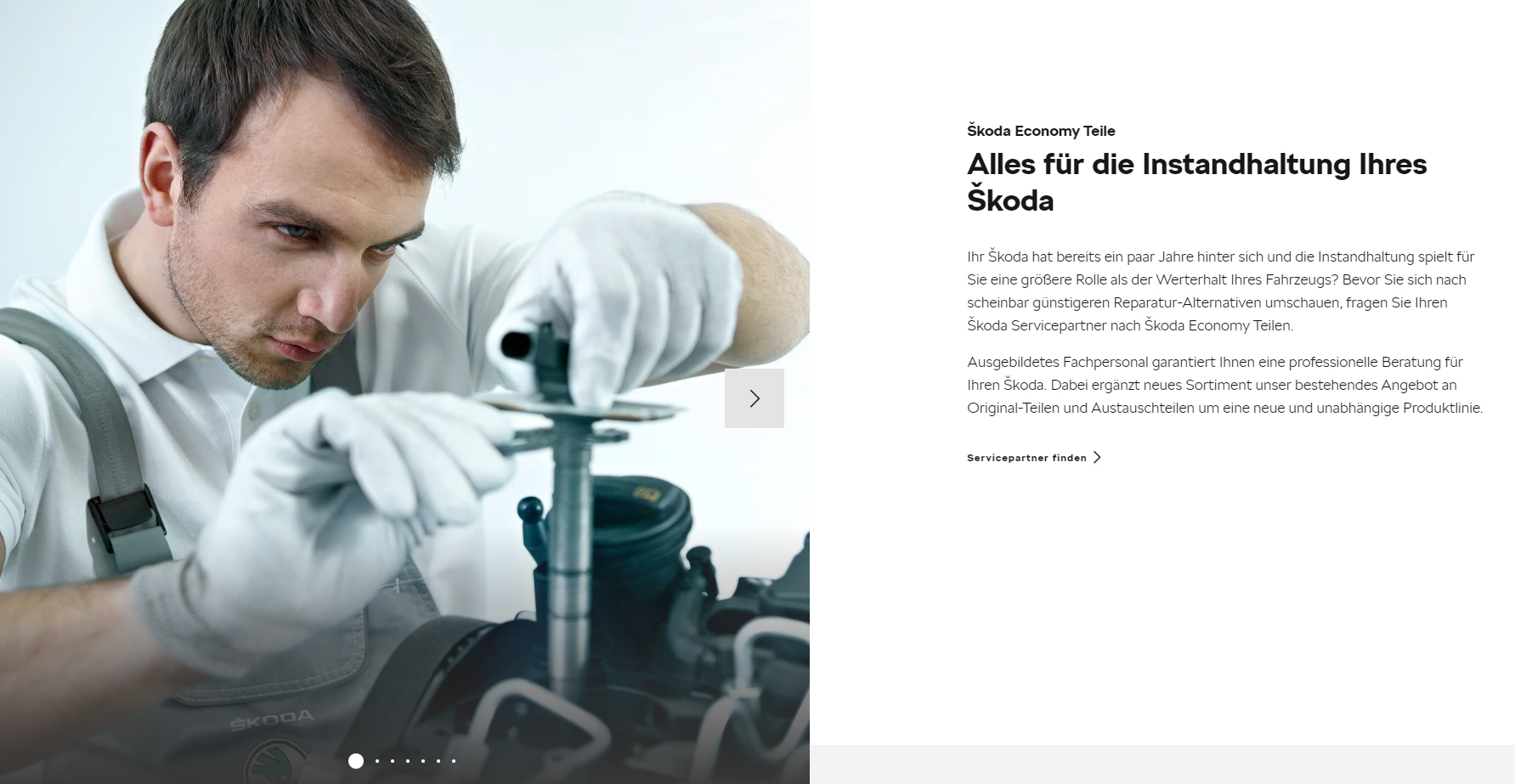 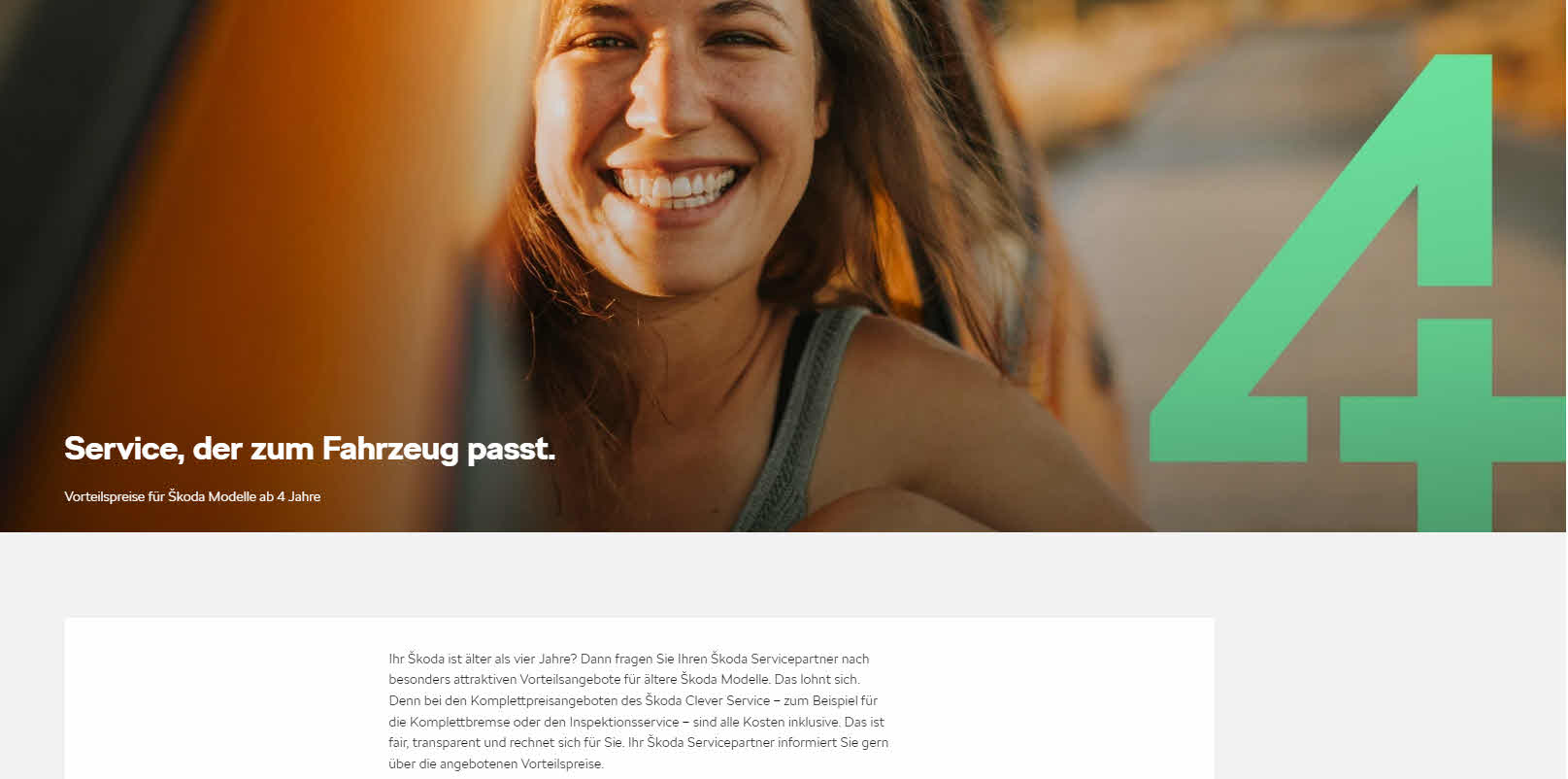 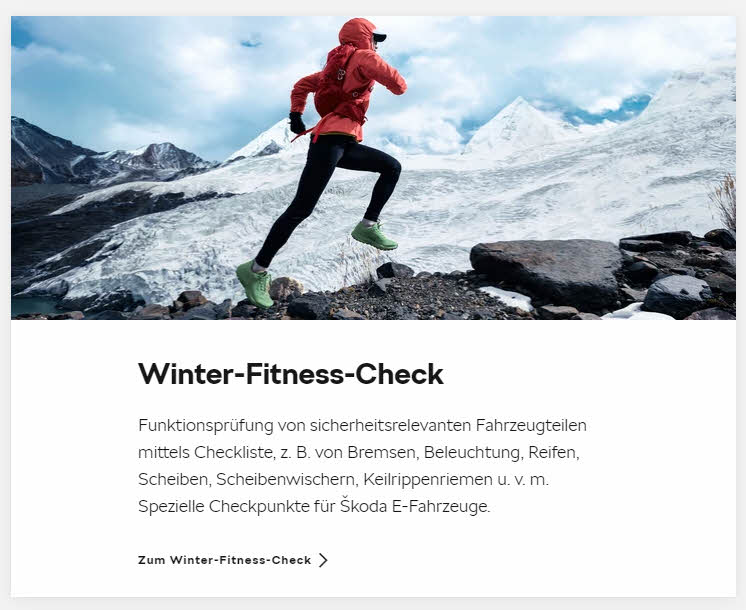 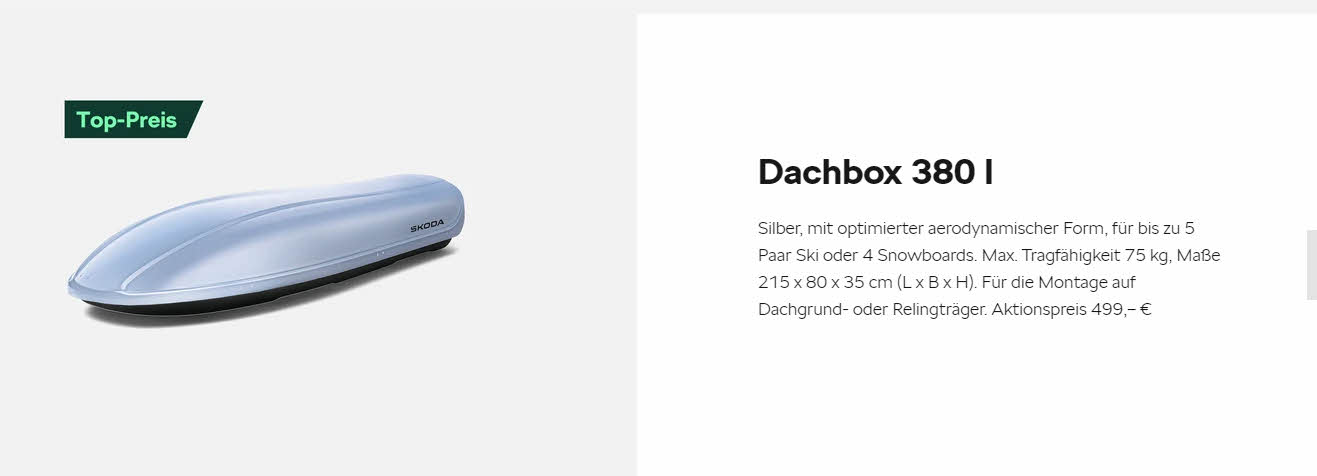 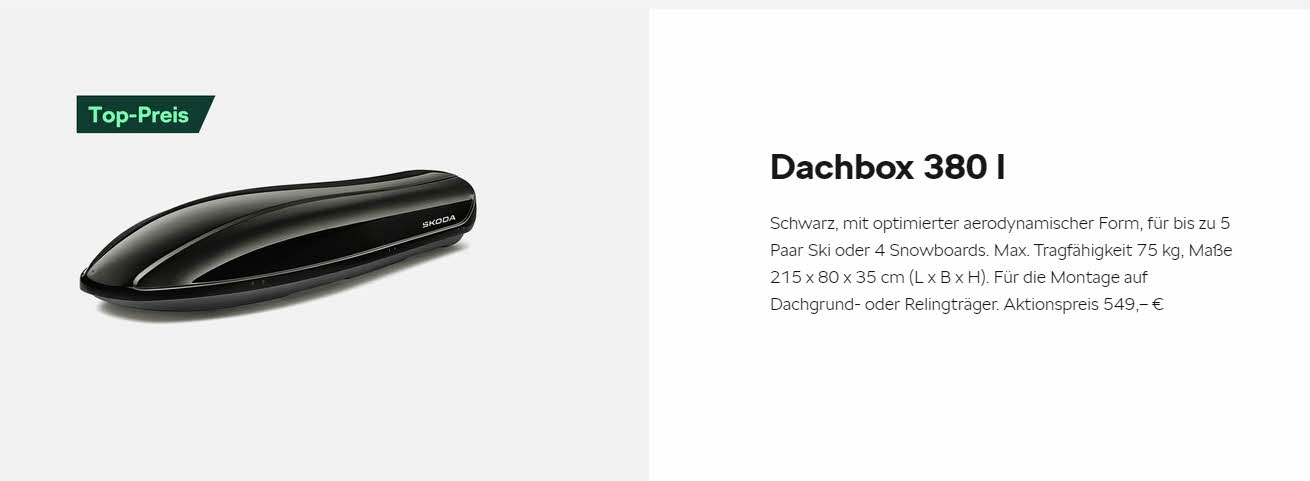 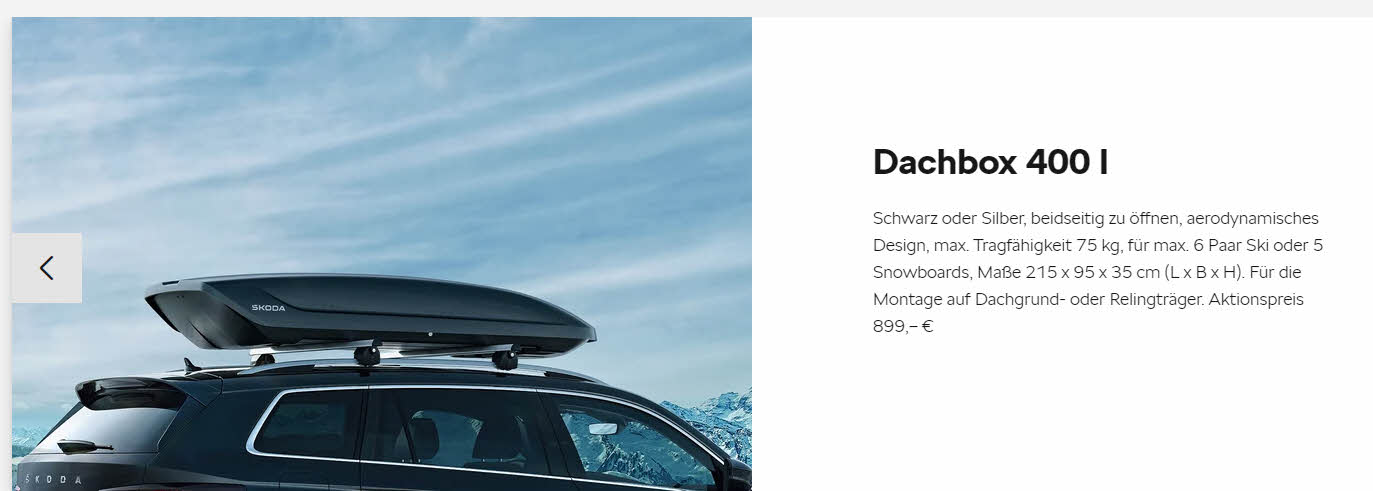 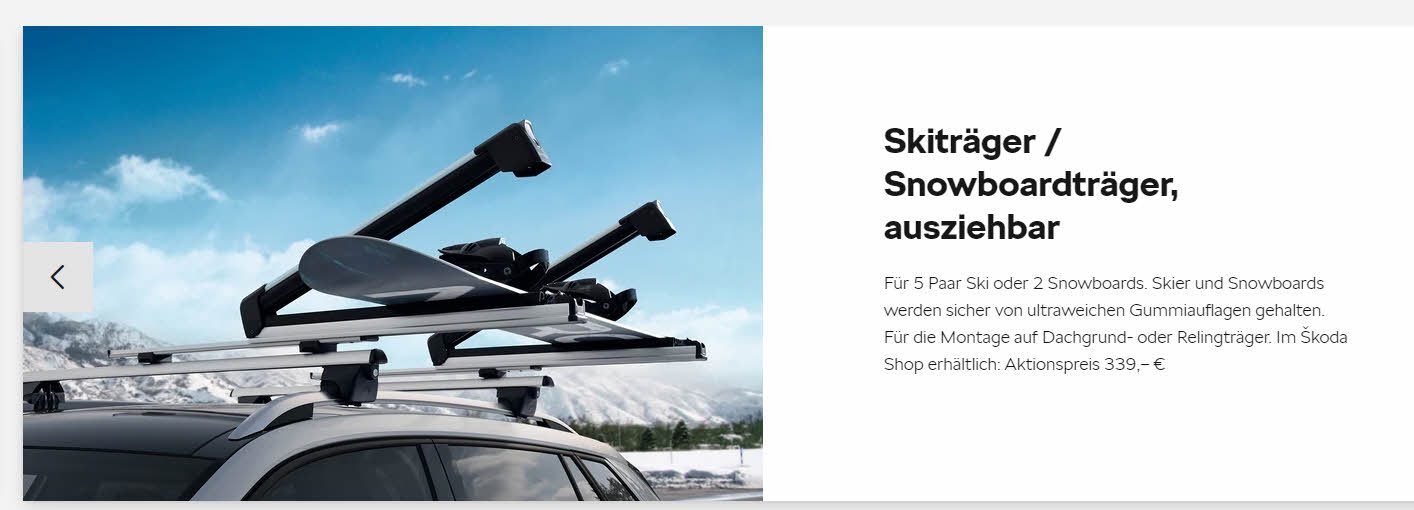 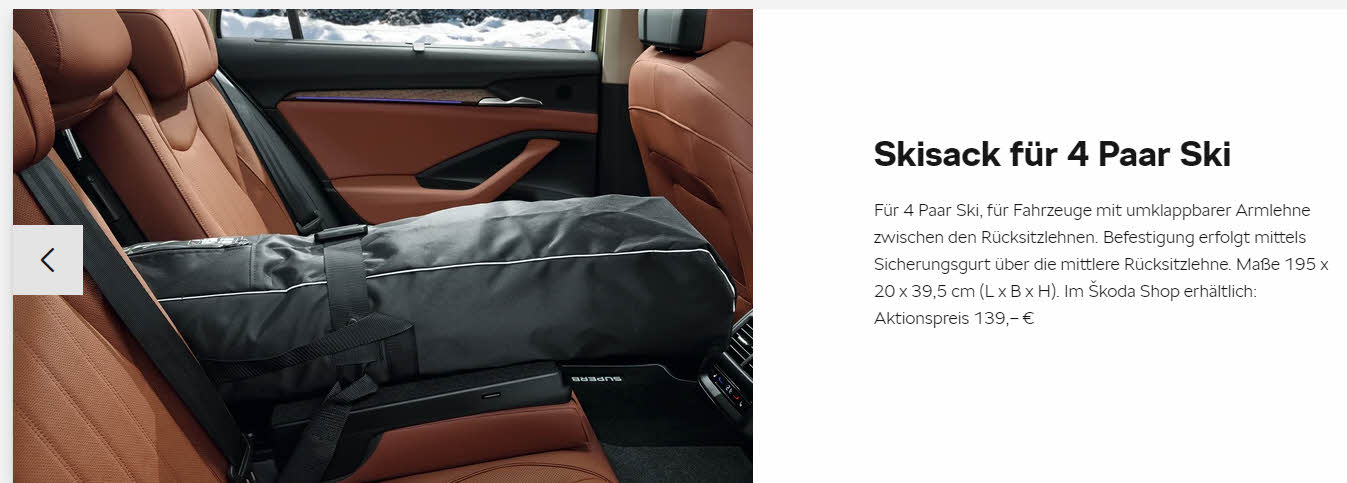 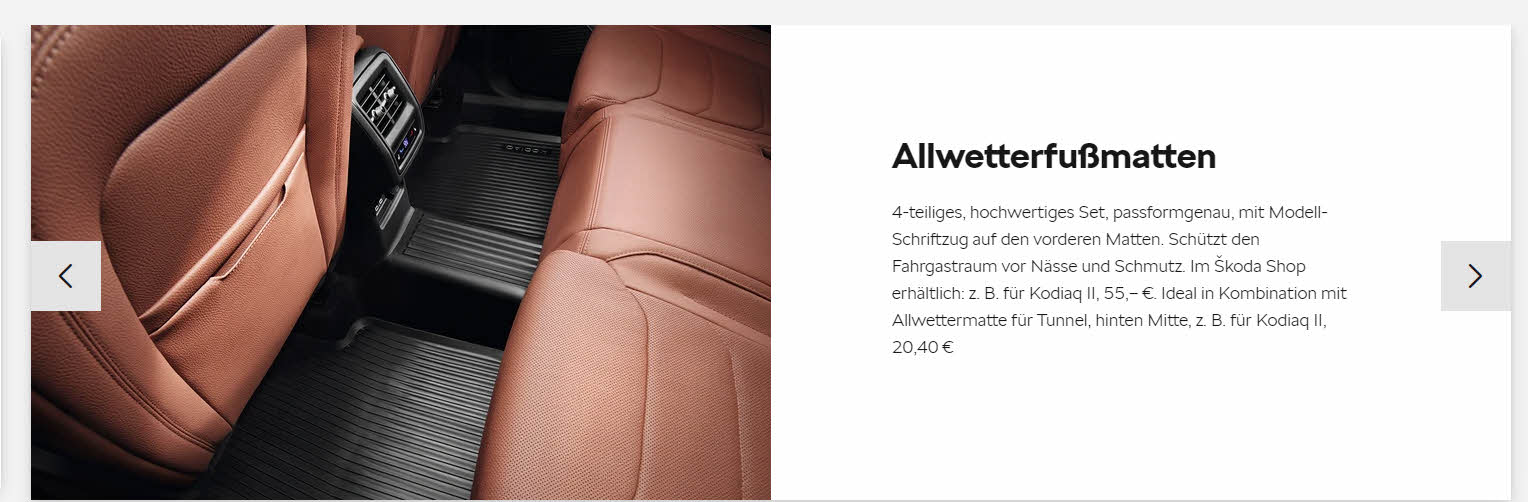 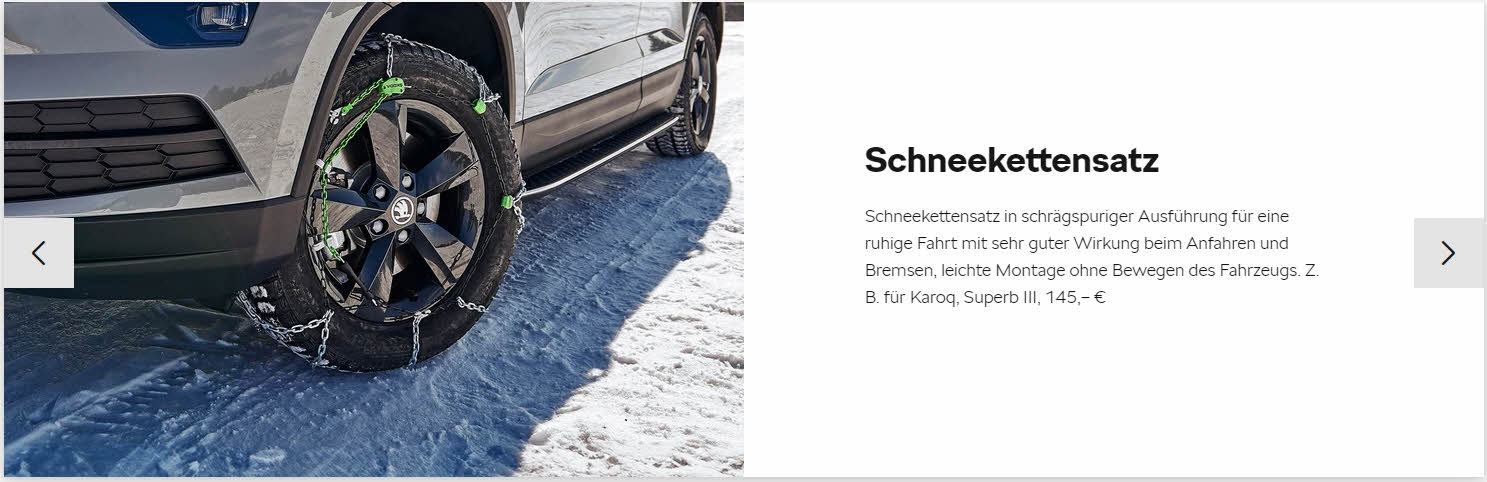 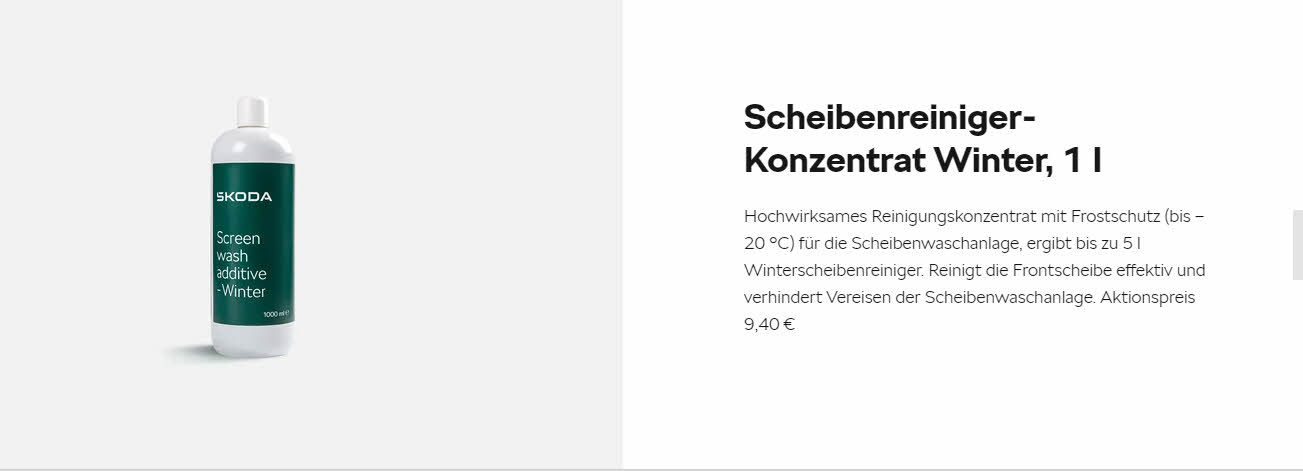 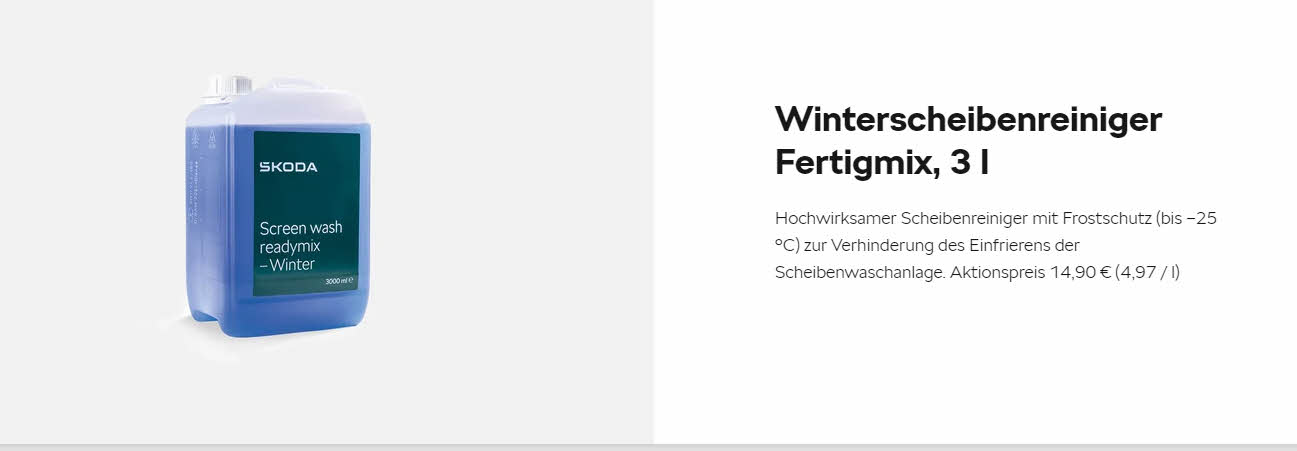 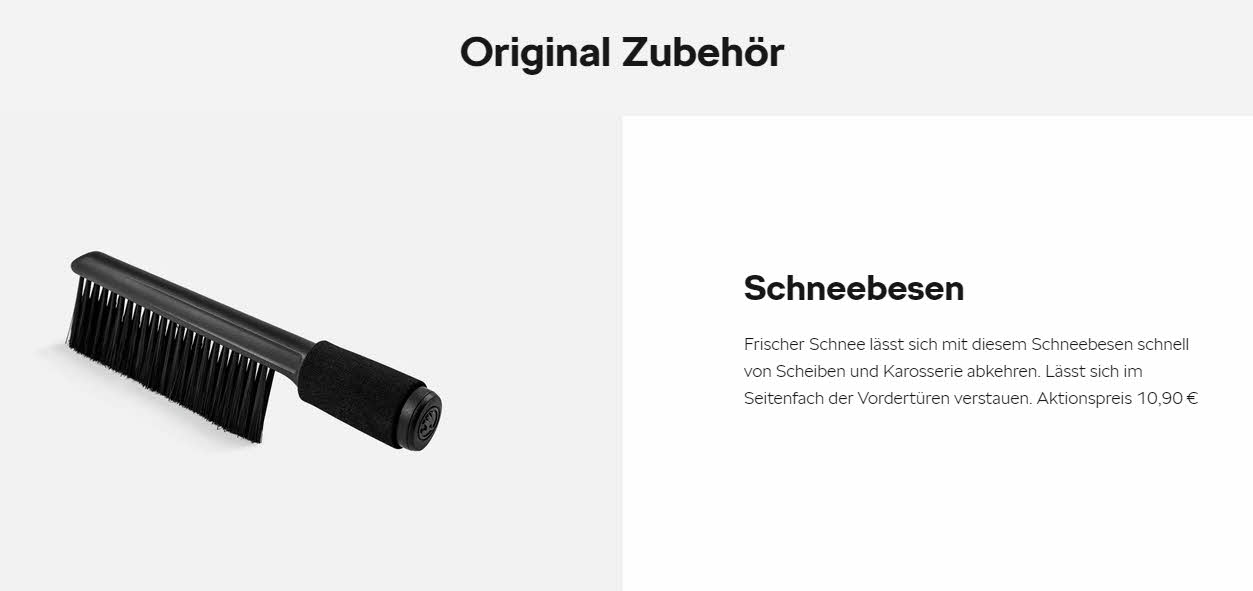 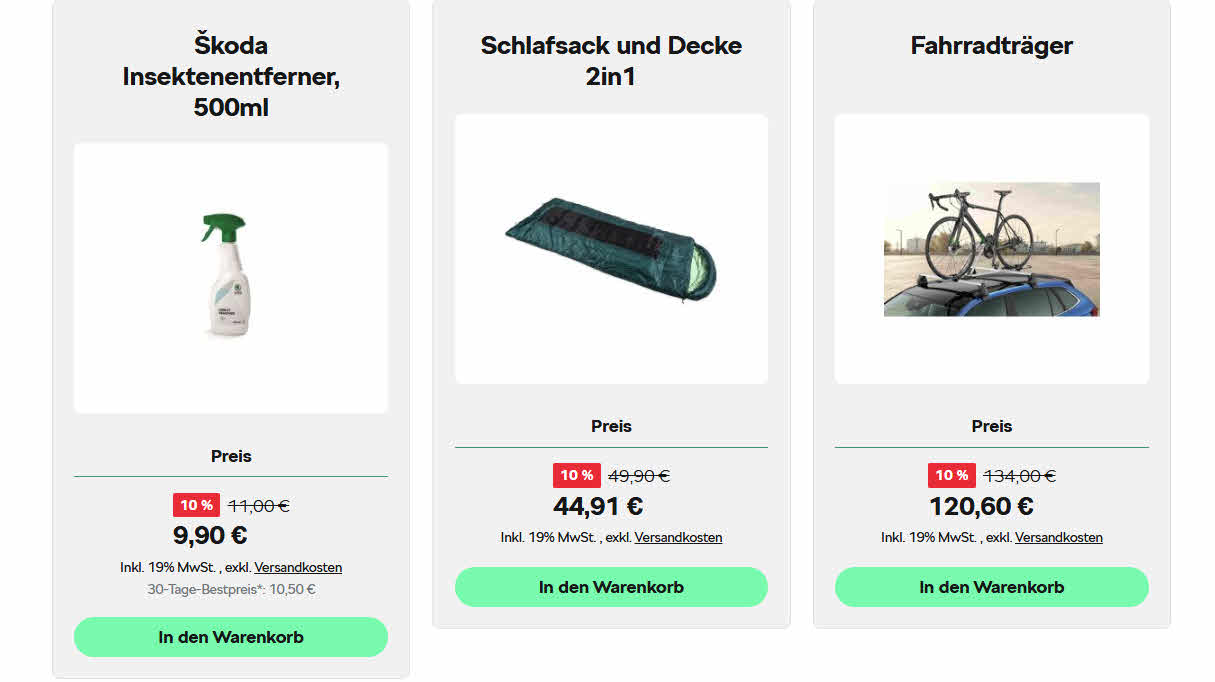 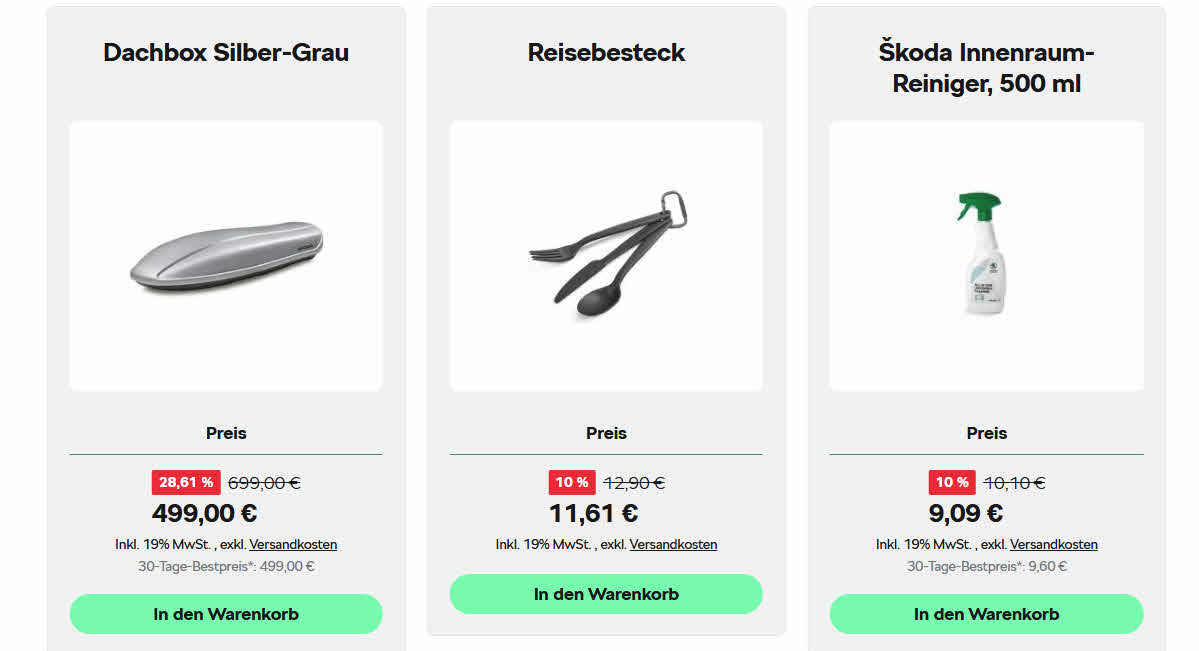 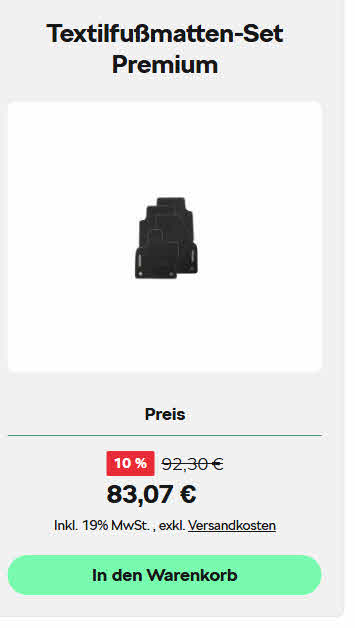 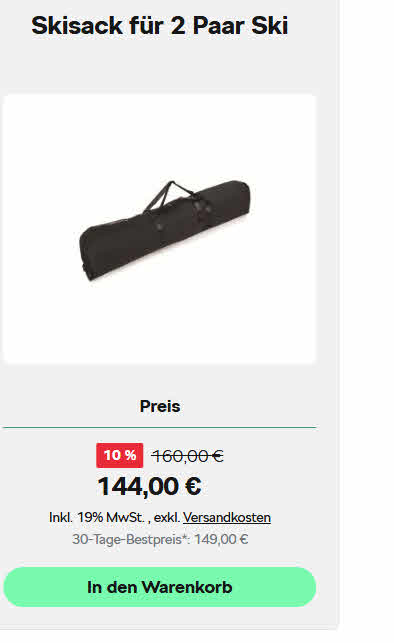 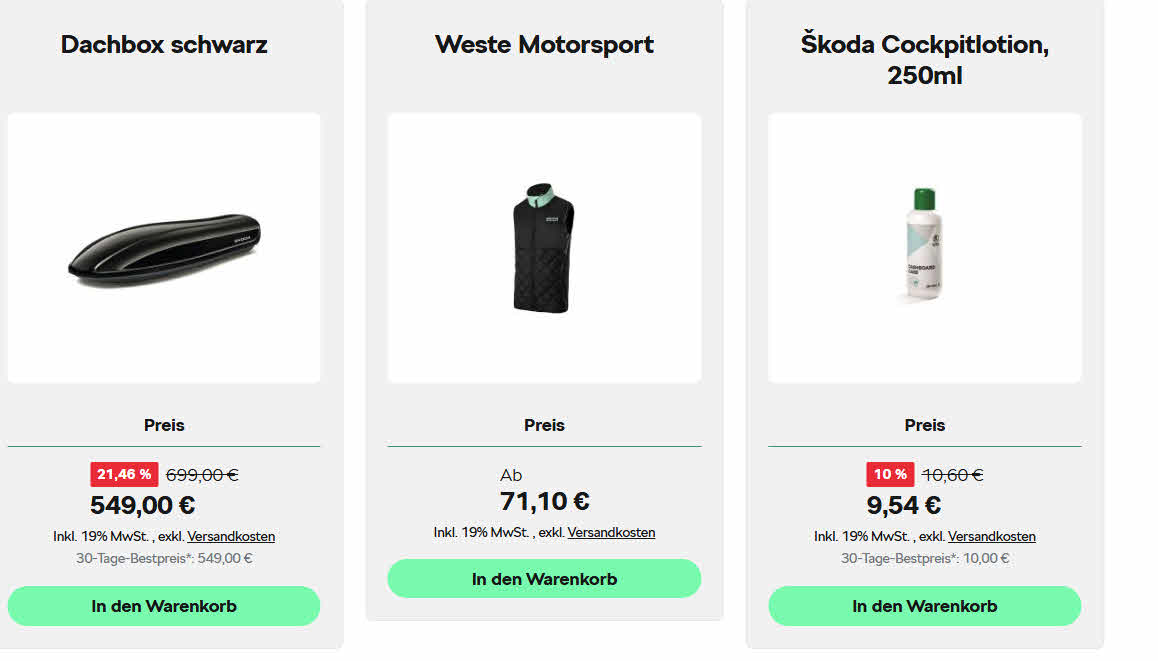 Subaru
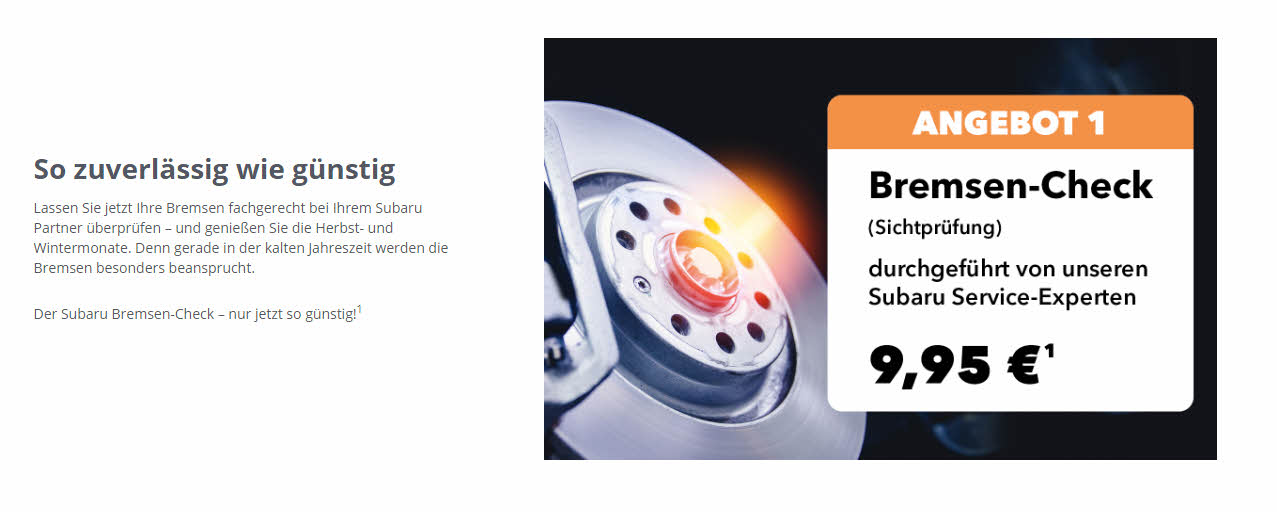 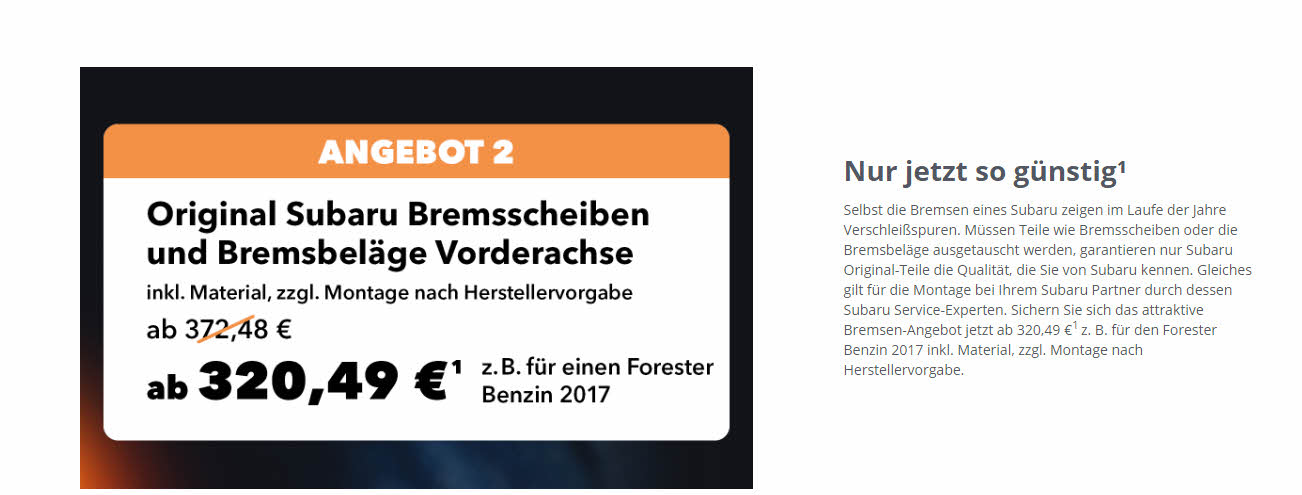 Suzuki
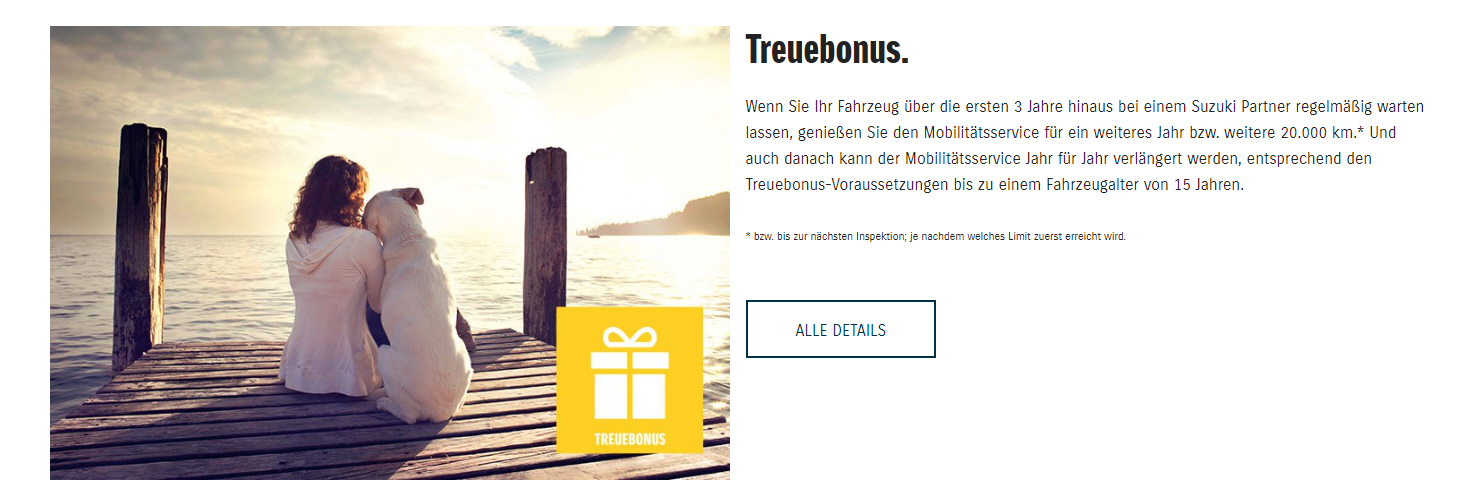 Toyota
NEU
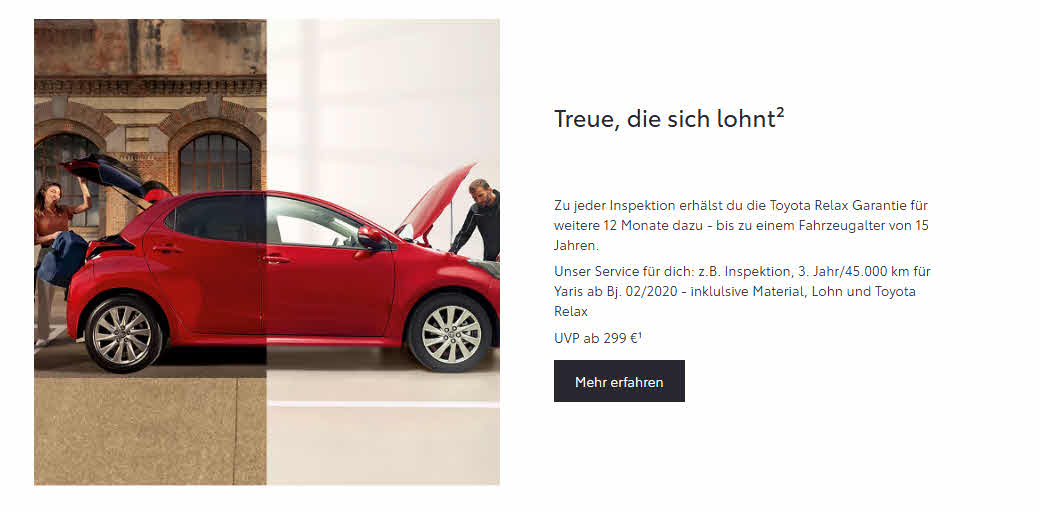 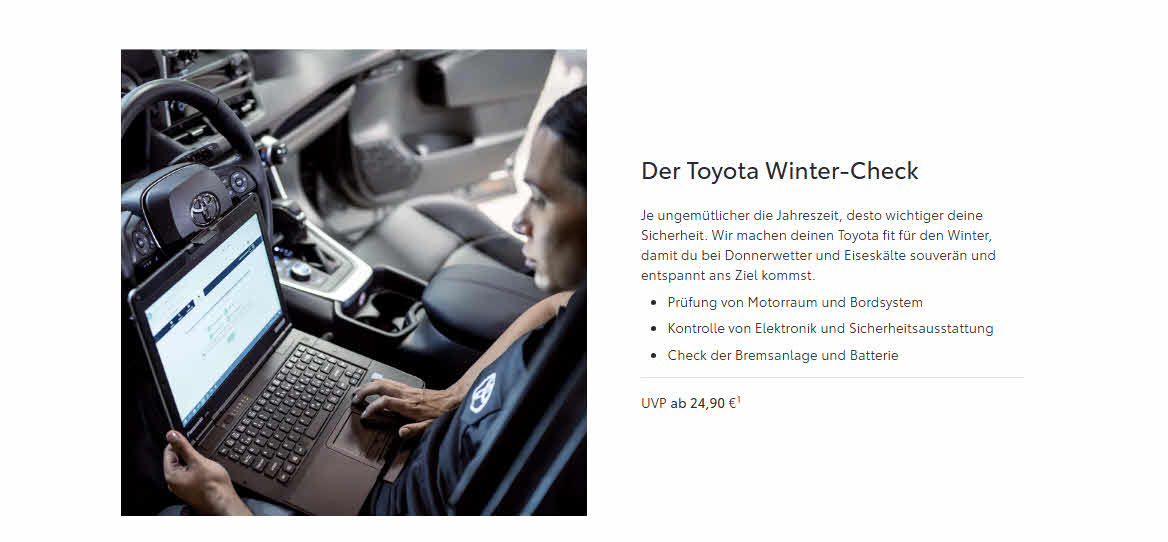 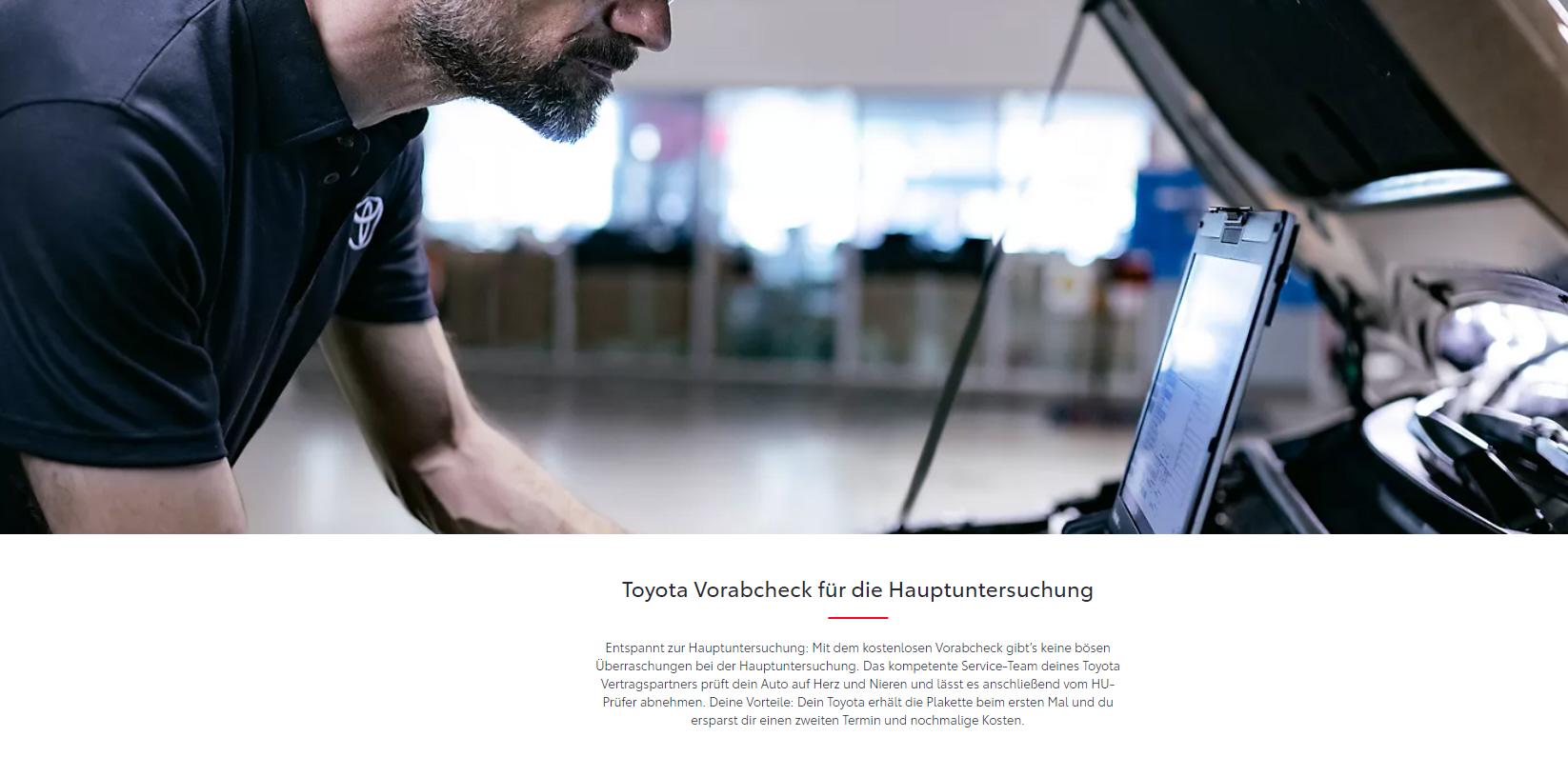 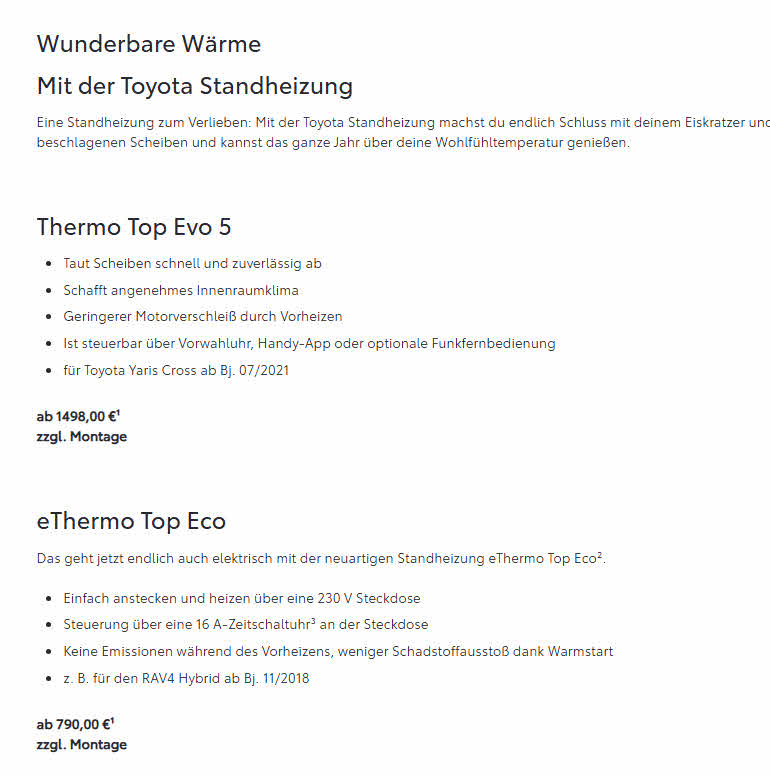 NEU
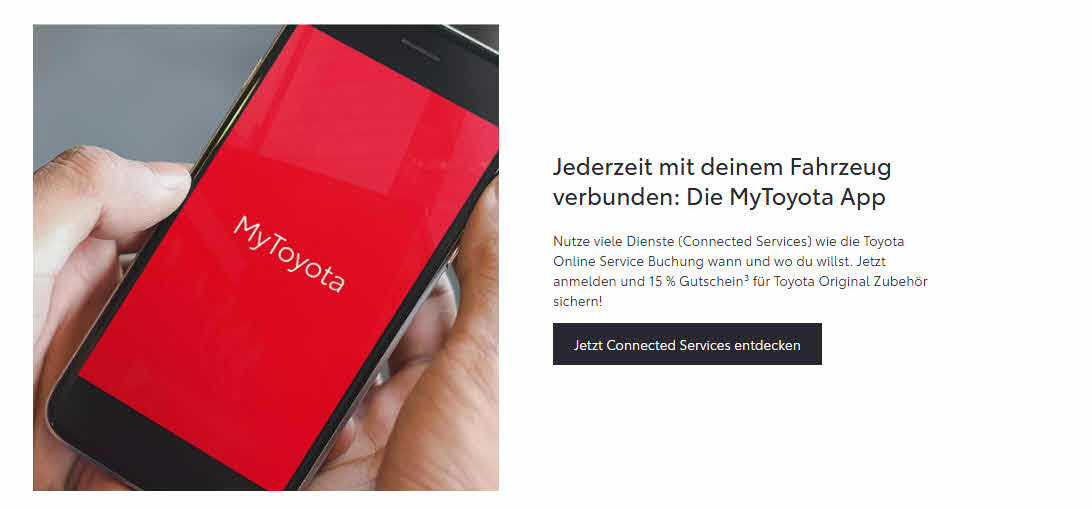 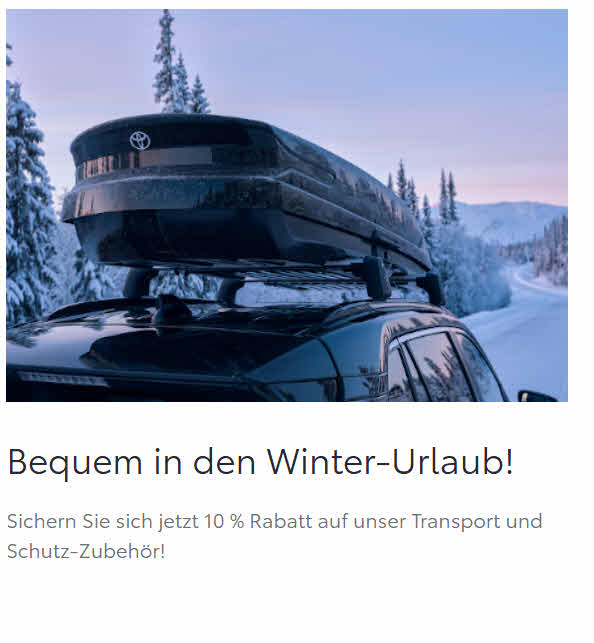 NEU
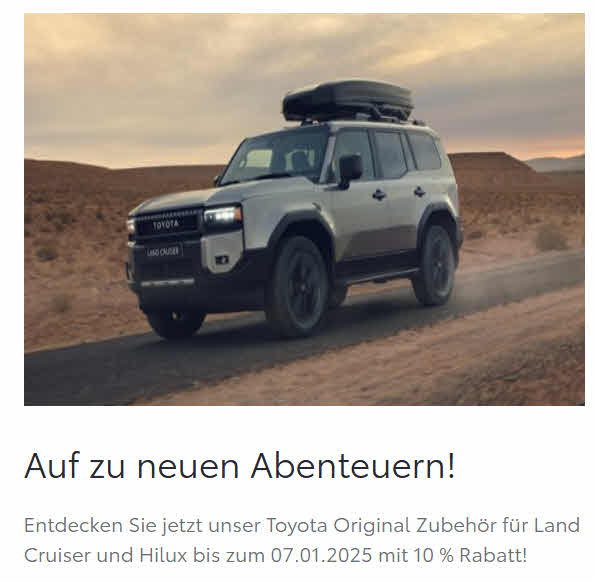 VW
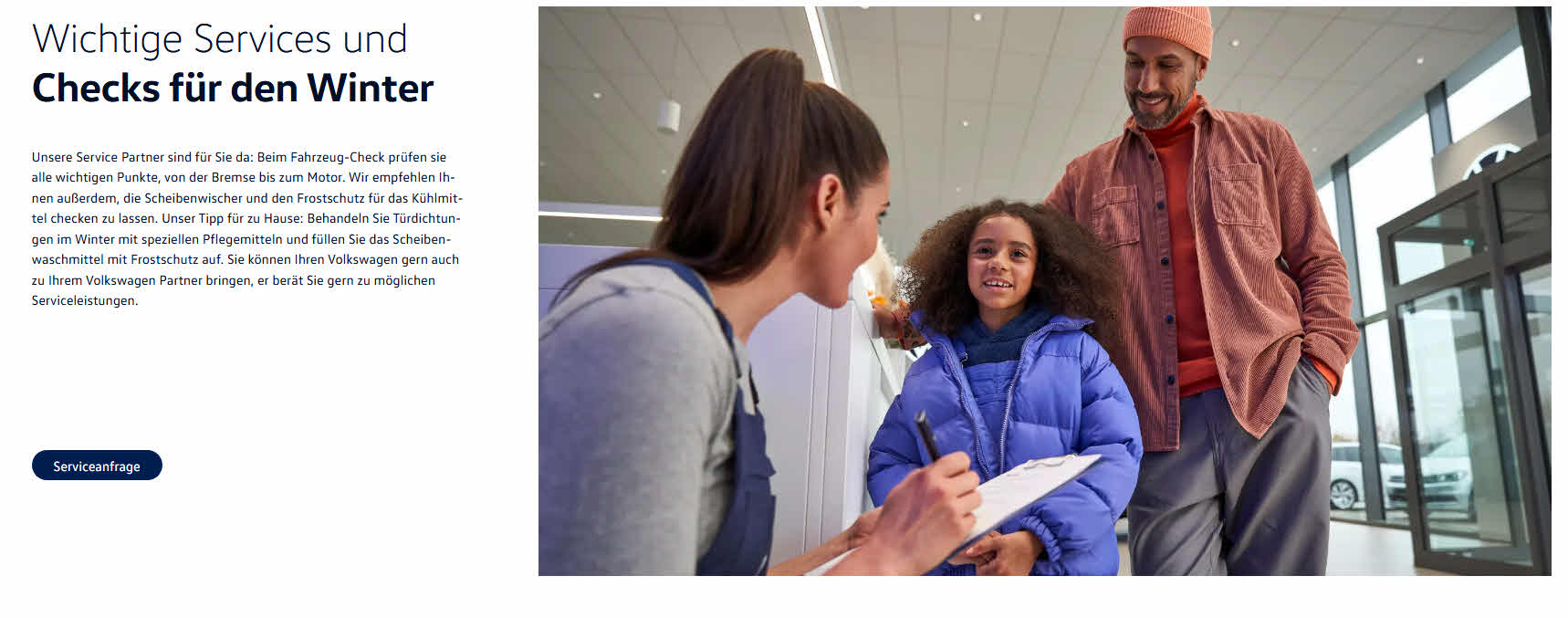 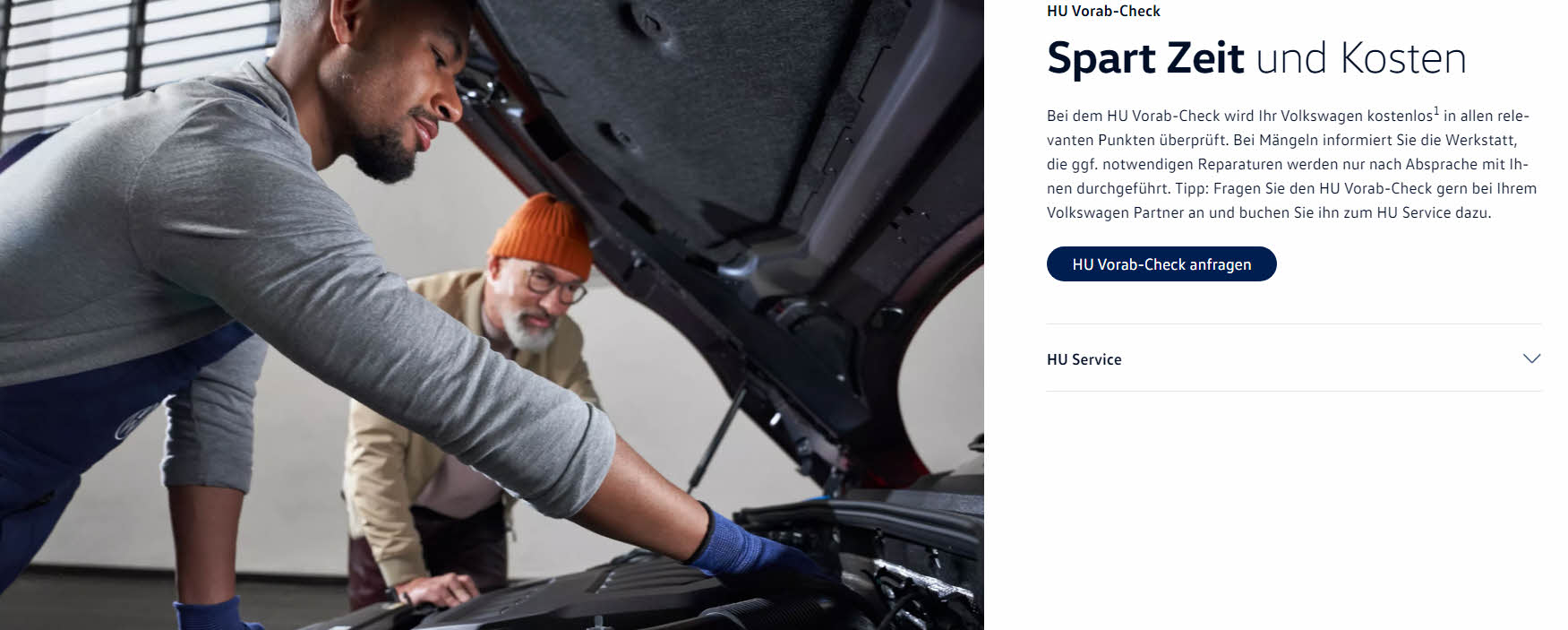 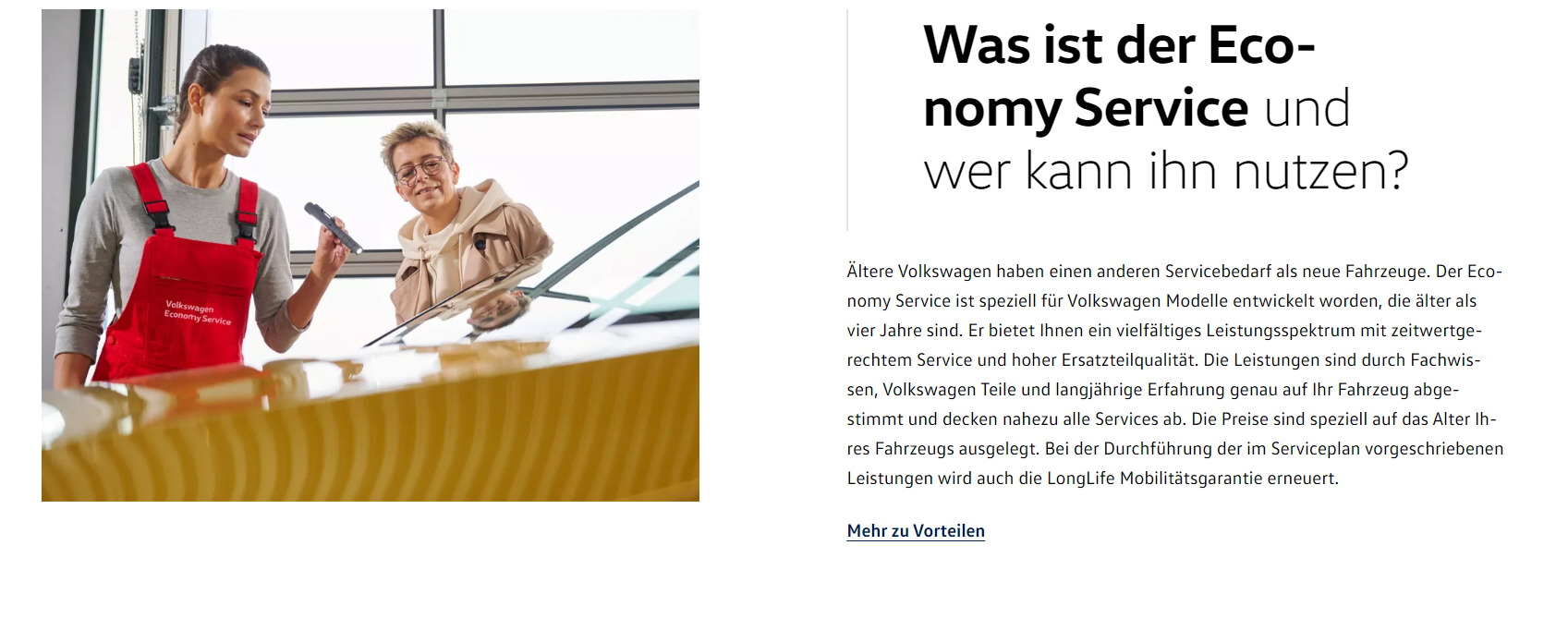